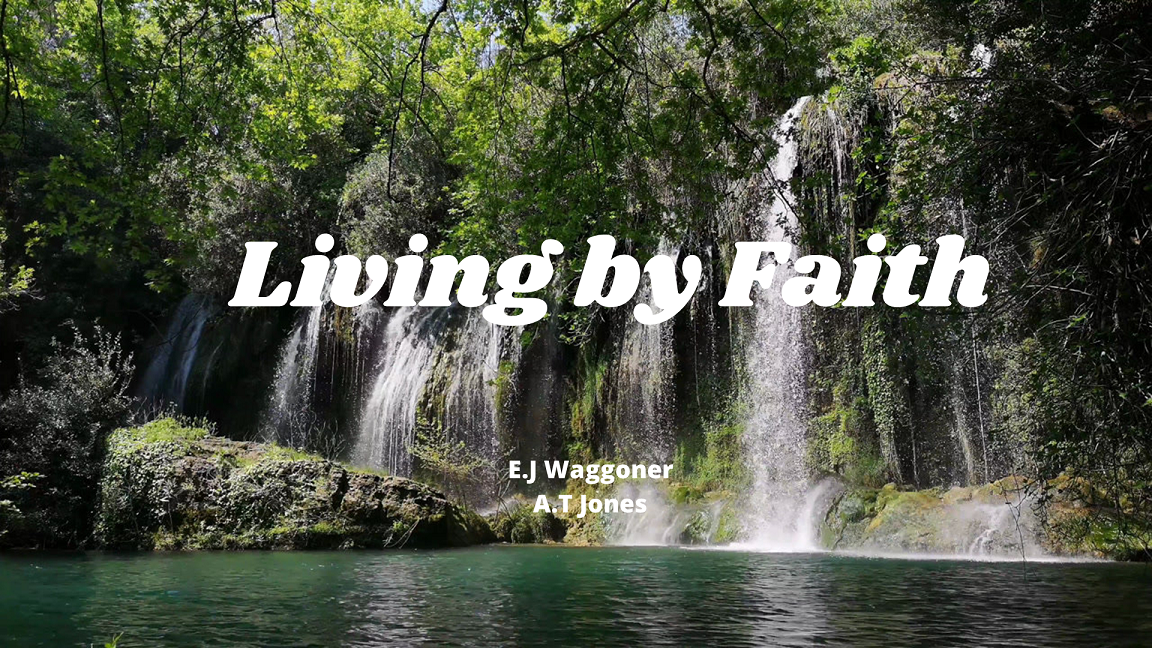 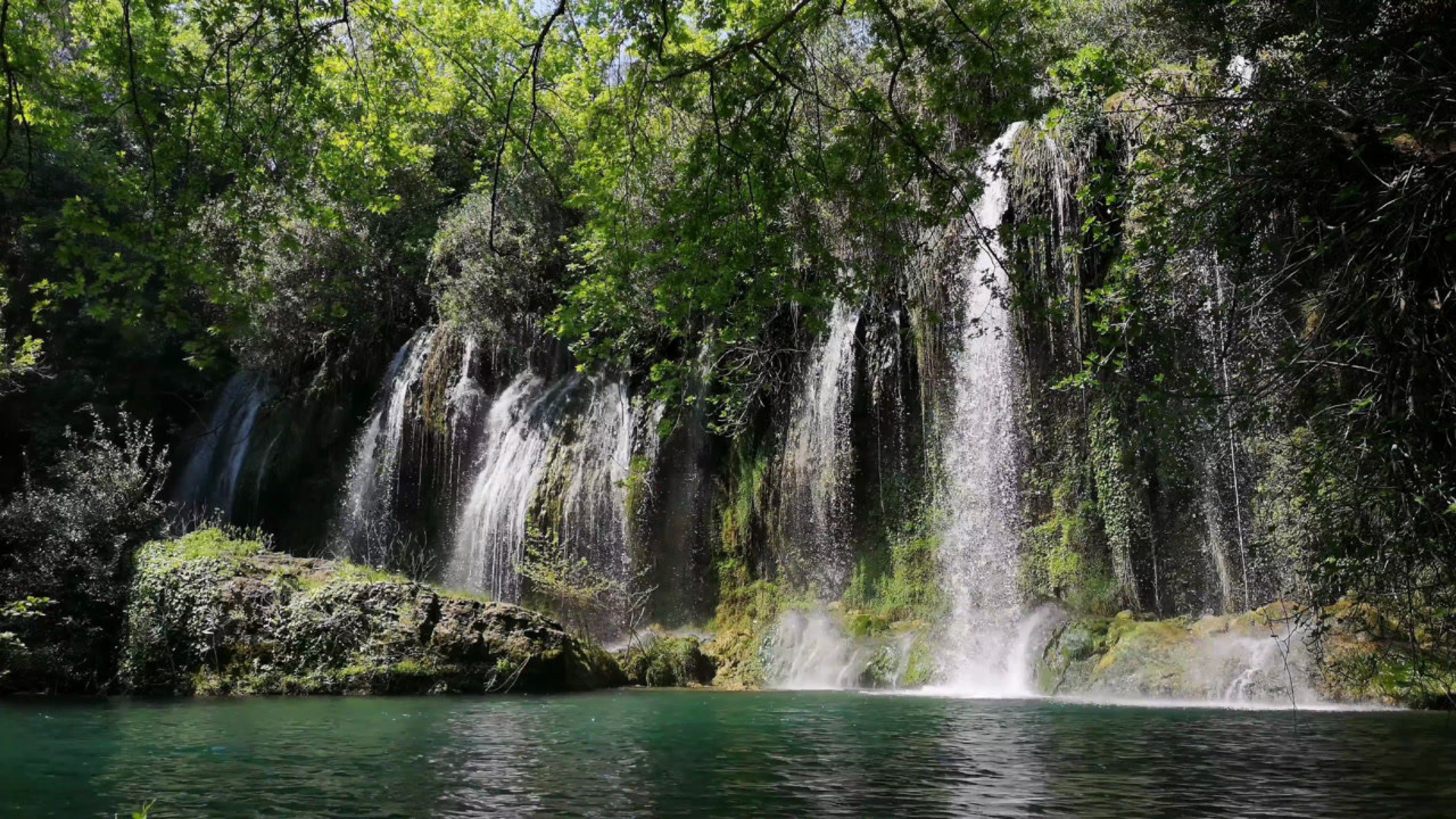 Chapter 22
	The Comforter
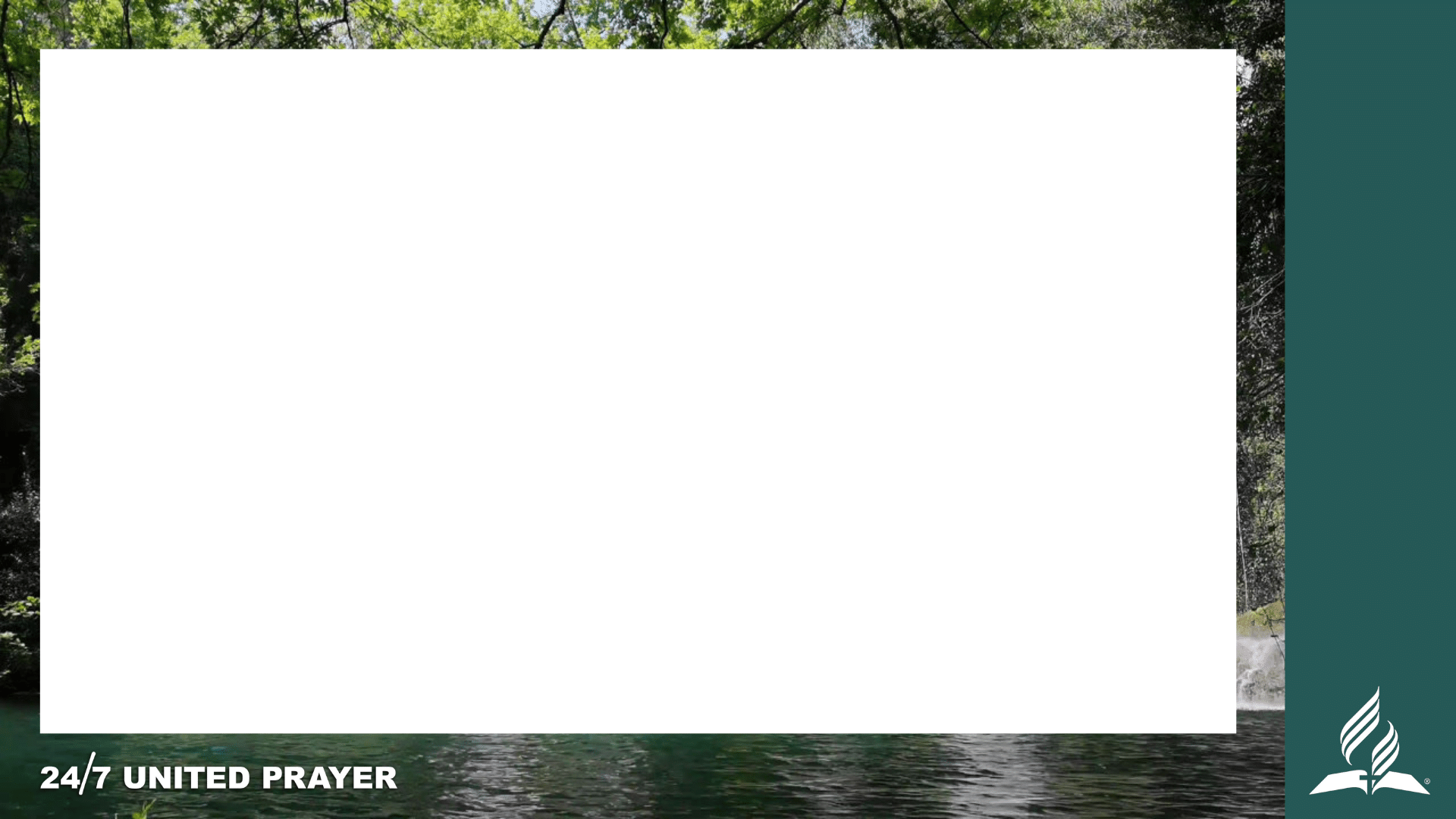 Before Jesus went back to heaven from earth He 	promised to send the Comforter—the Holy Spirit—to 	abide with His people forever, as His representative. 	Since it was by the anointing of the Spirit that He 	accomplished all His work here on earth (See Isa. 61:1-3), 	it is evident that the presence of the Spirit is the same 	as the presence of the Lord. The same instruction, 	counsel, and works of love that came from Christ, are 	continued by the spirit.
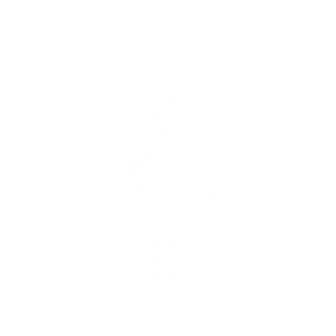 LIVING BY FAITH: CHAPTER 19 – THE HEALING TOUCH
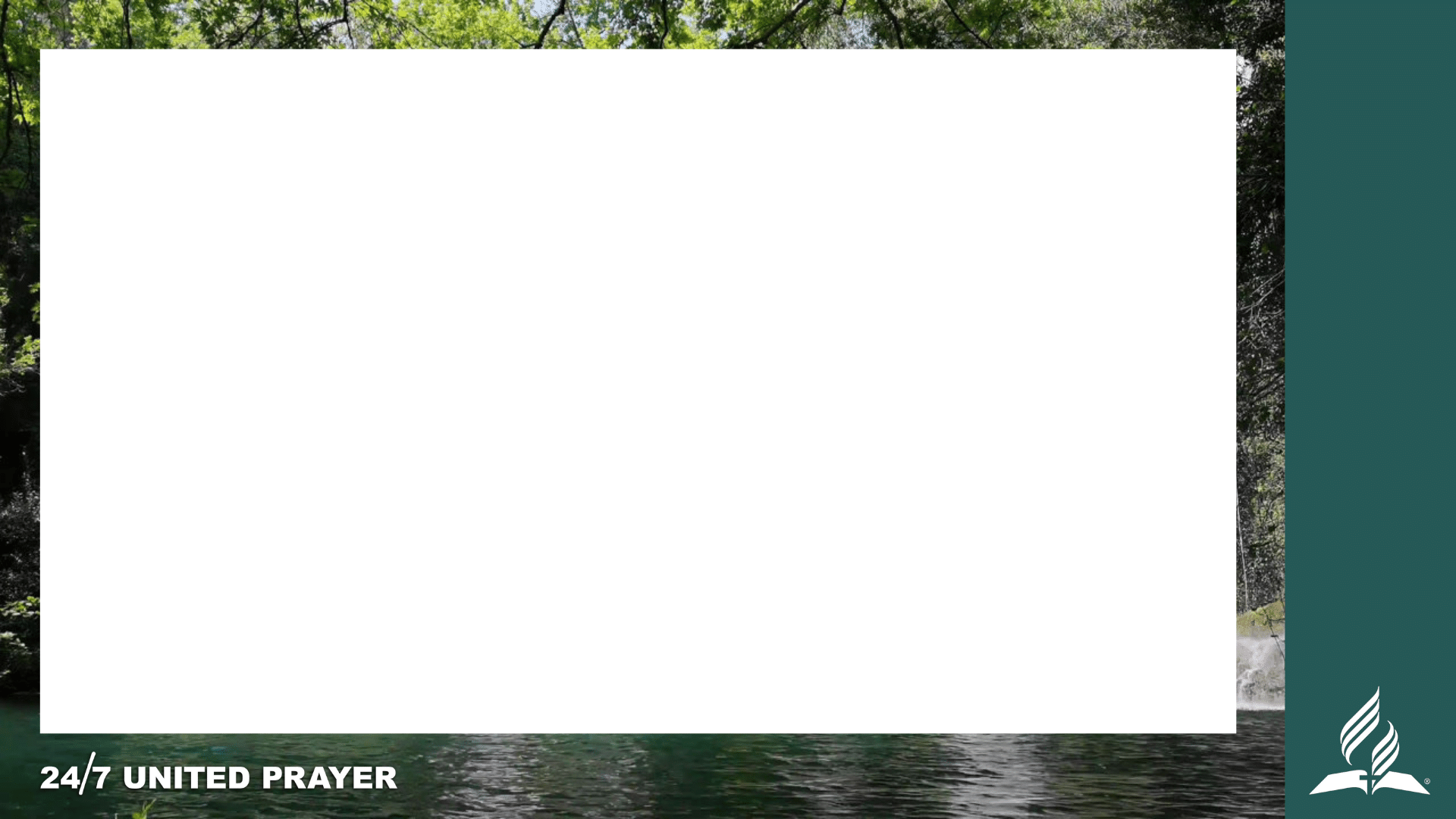 In promising the Comforter, Jesus said, “And when He is come, He will convict the world in respect of sin, and of righteousness, and of judgment.” John 16:8, ASV. “By the law is the knowledge of sin.” Rom. 3:20. But “the law is spiritual.”Rom. 7:14. It is the nature of the Spirit, for the righteousness of the law is the fruit of the Spirit. Therefore, there is no conviction of sin 
in any soul on earth, that is not the working of the Spirit of God:
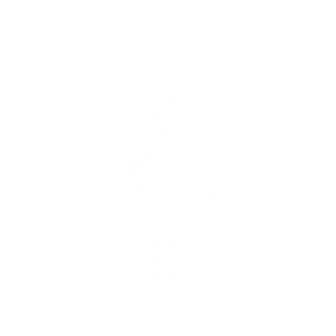 LIVING BY FAITH: CHAPTER 19 – THE HEALING TOUCH
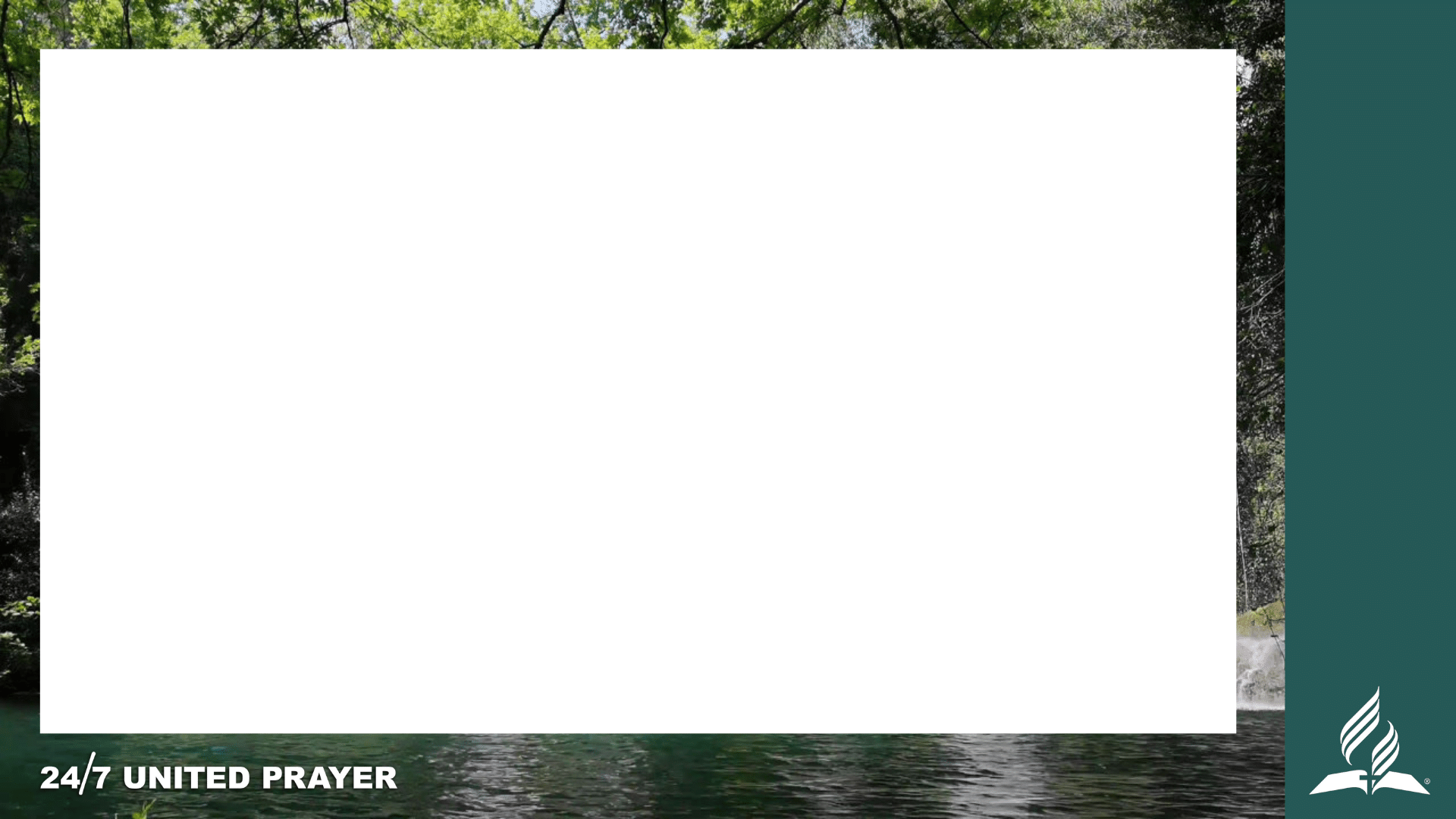 But while the Spirit convicts of sin it is always a 	Comforter. It is as a Comforter that it convicts. Few  	people stop to think of that. Remember that 
	nowhere is it said that the Spirit condemns for sin. 
	There is a difference between conviction and 	condemnation. Conviction is the revealing of sin. 
	But it depends on your course after you have been 	convinced of sin, whether or not you will be 
	condemned.
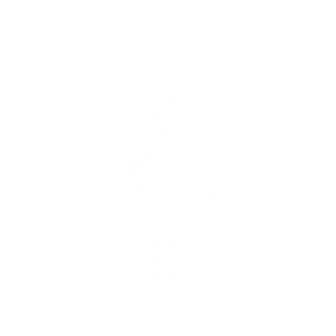 LIVING BY FAITH: CHAPTER 19 – THE HEALING TOUCH
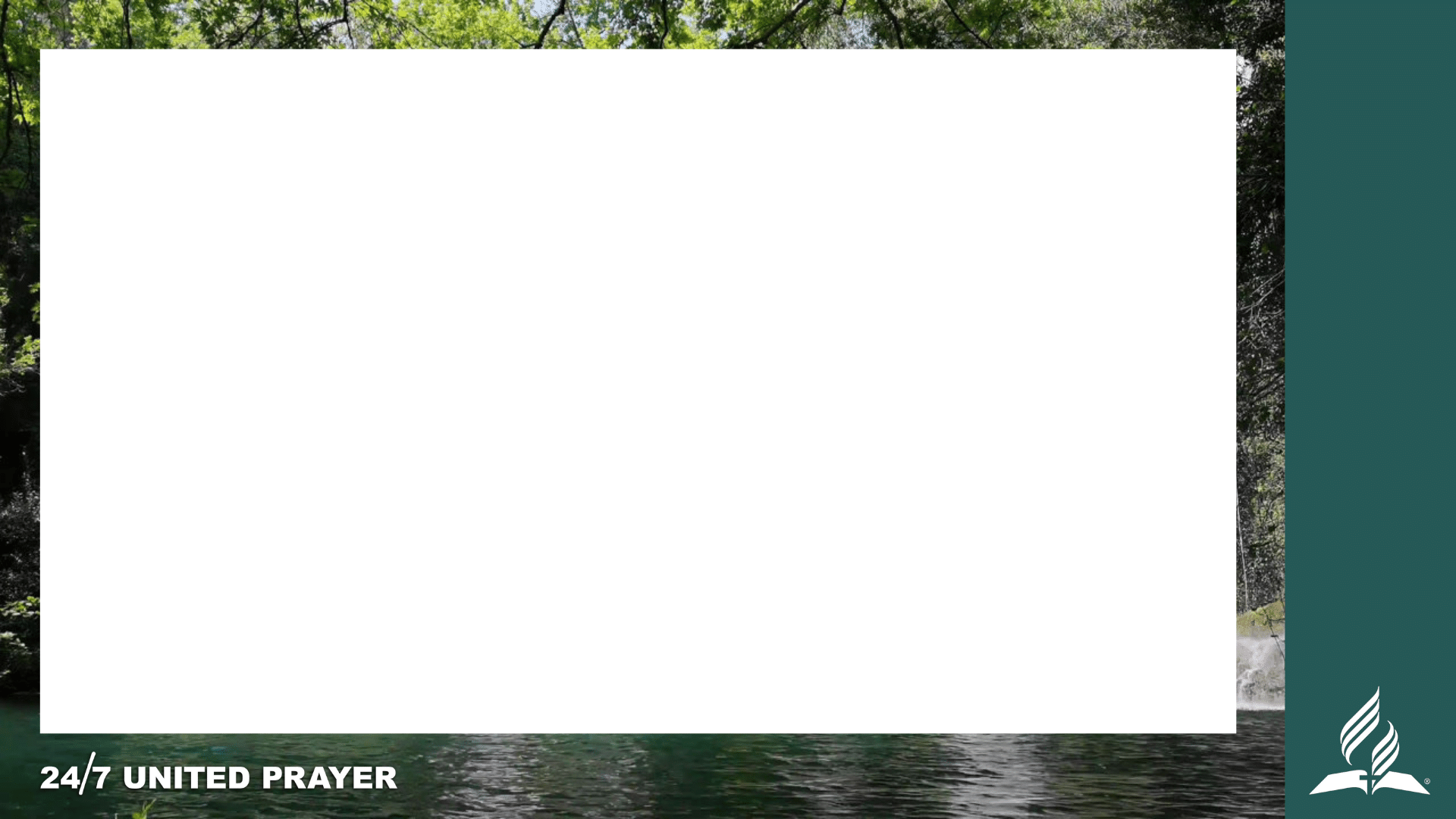 For “this is the condemnation, that light is come into the world, and men loved darkness rather than
light, because their deeds were evil.” John 3:19. The mere pointing out that you are a sinner is not condemnation; the condemnation comes from holding on to the sin after it is made known to you.
Let your mind grasp the thought that the same Spirit that convinces of sin also convinces of righteousness. It is always a Comforter.
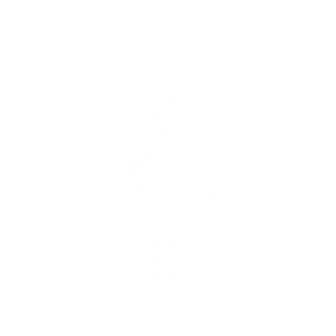 LIVING BY FAITH: CHAPTER 19 – THE HEALING TOUCH
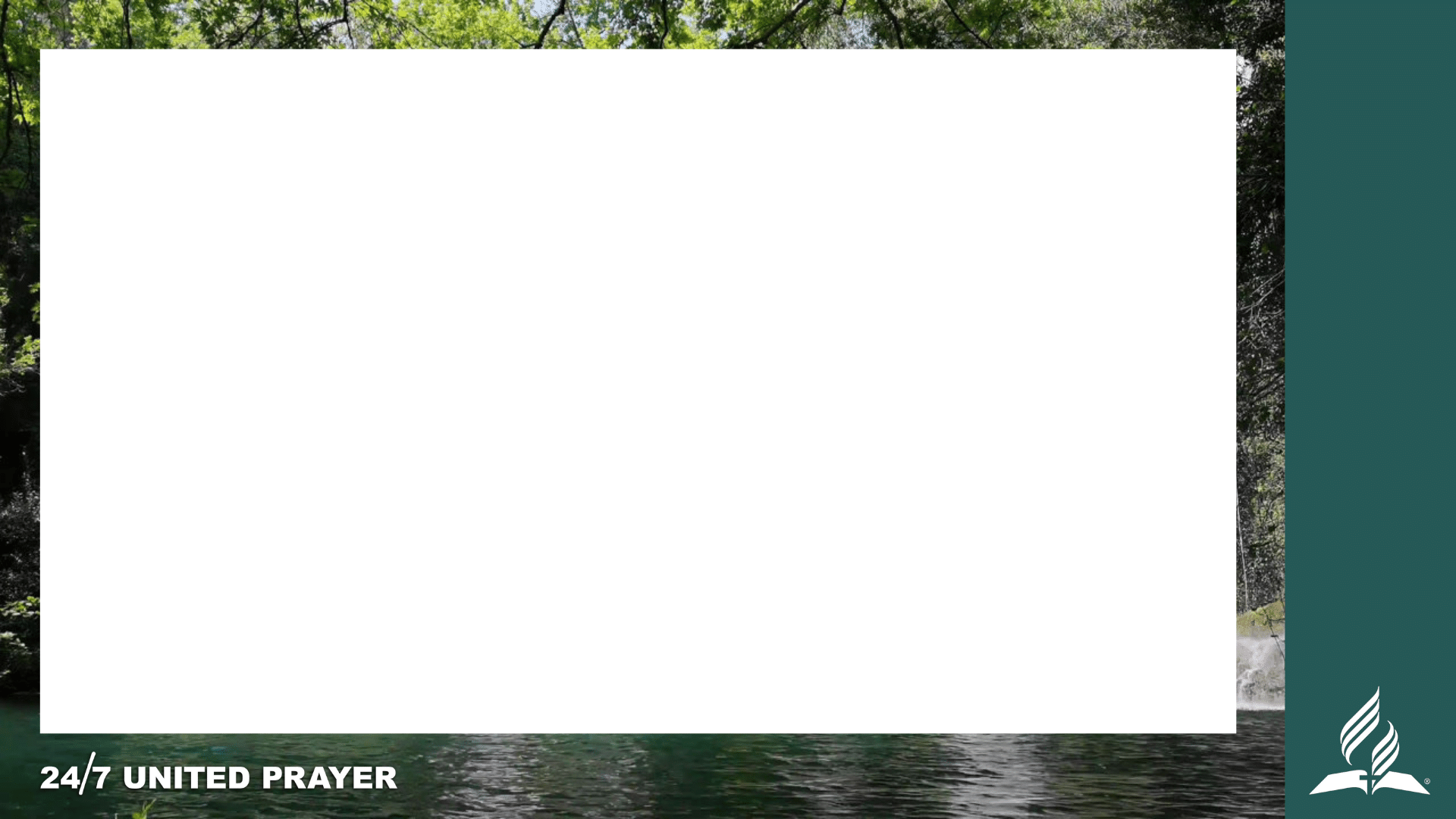 The Spirit does not lay aside one office while it performs another.  It does not leave aside the revealing of
righteousness when it convinces of sin, nor does it cease to be a convincer of sin when it reveals righteousness. It does both at the same time, and that is the comfort to all those who will take it.  It convinces of sin because it convinces of righteousness. But let us consider this matter further, and then meditate on it.
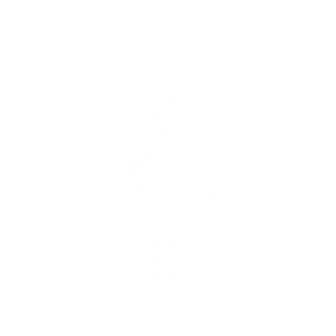 LIVING BY FAITH: CHAPTER 19 – THE HEALING TOUCH
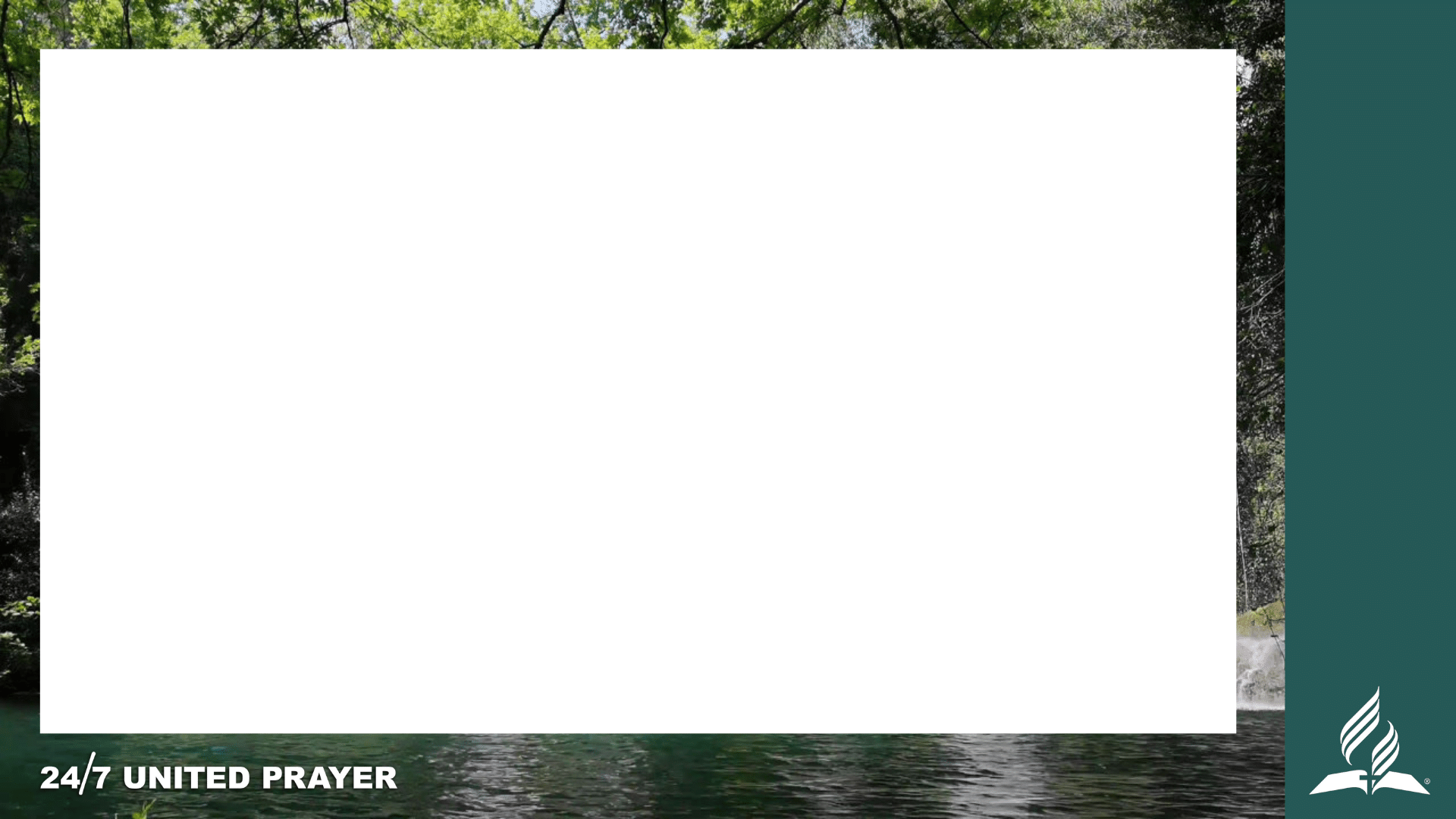 The Holy Spirit is the Spirit of God—the Spirit of the Father
	and of the Son. Therefore, the righteousness revealed by 	the Holy Spirit is the righteousness of God.  Now it is only
	 by looking at righteousness that we can know sin and its 	sinfulness.  The law, by which is the knowledge of sin, 
	is not sin, but is the expression of God’s righteousness. 
	You may look at sin, and if you have never seen anything 	else you will think it is all right.
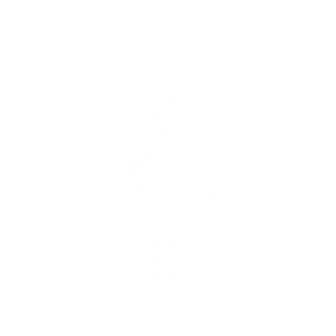 LIVING BY FAITH: CHAPTER 19 – THE HEALING TOUCH
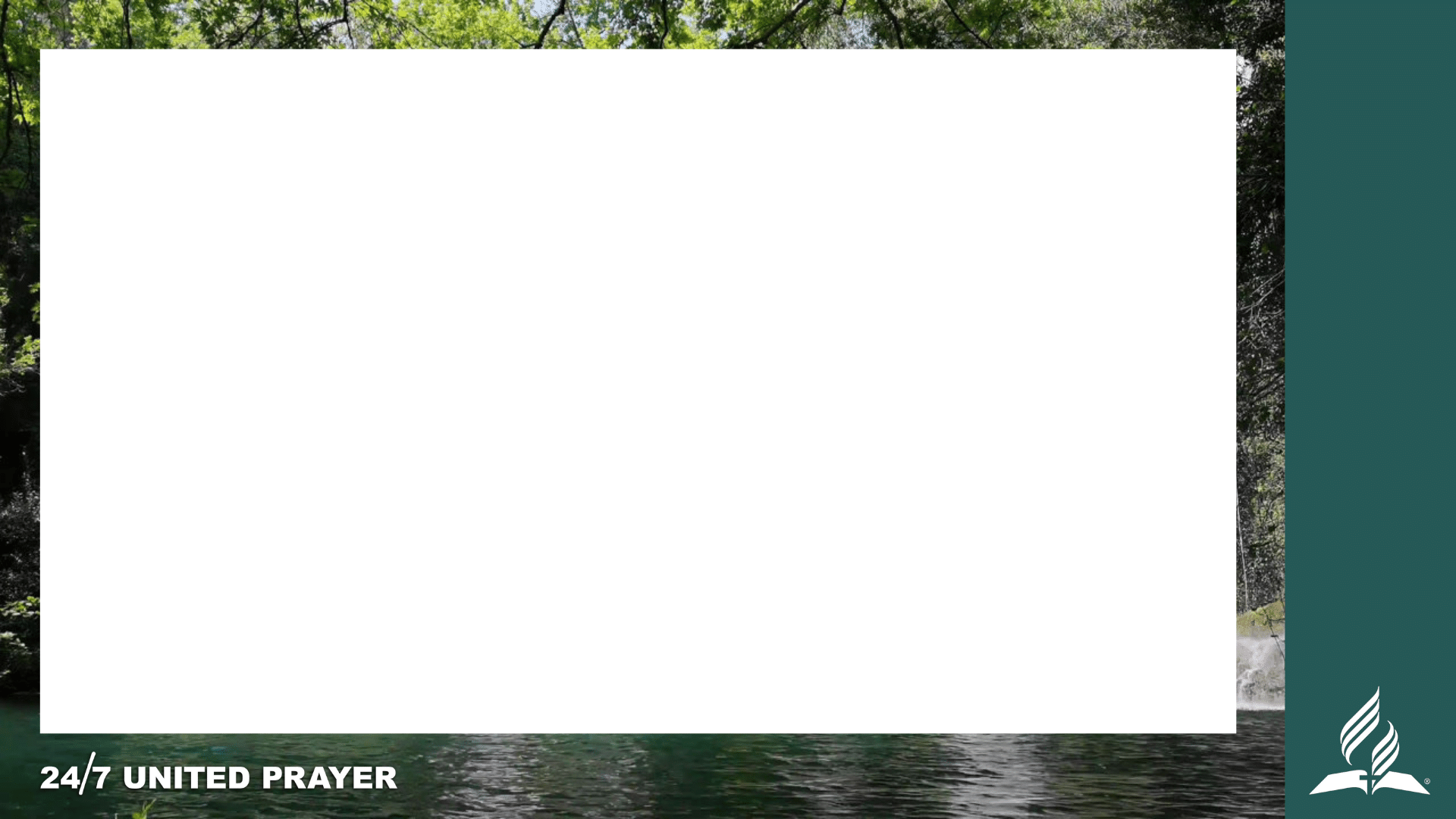 Even when you know what is right, you may lose the 
	knowledge of right by looking at sin, so great is the 	deceitfulness of sin.  So, the Spirit must reveal the 	righteousness of God in His law, before you can know 
	sin as sin. The apostle says, “I had not known sin but by 
	the law.” Rom. 7:7.   So it is as the revealer of the perfect 	righteousness of God that the Spirit convinces of sin.
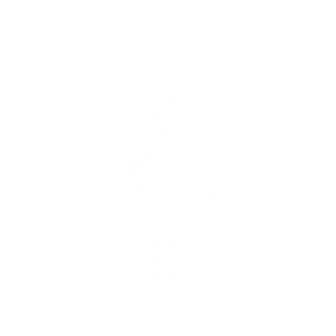 LIVING BY FAITH: CHAPTER 19 – THE HEALING TOUCH
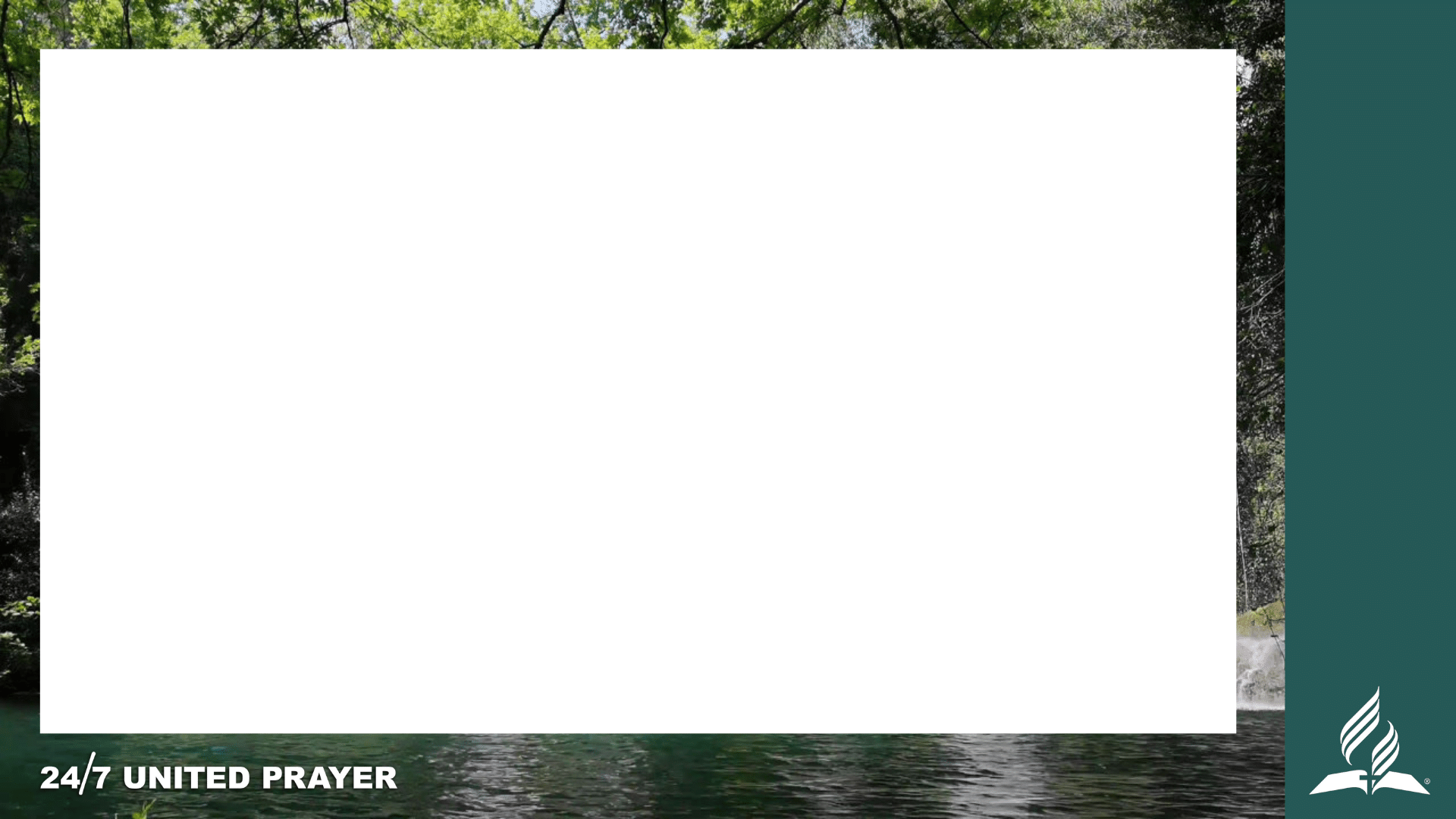 It is evident, therefore, that the closer you come to God, thus
getting a more perfect view of Him, the greater will be your
sense of your own imperfections. You get this knowledge of sin, not by studying yourself, but by beholding God.  As an
illustration, look at yourself in relation to the works of God.
When do you ever feel your insignificance so much as when you are by the ocean?   Its vastness makes you feel your littleness. It is the same when you stand amid the lofty mountains.
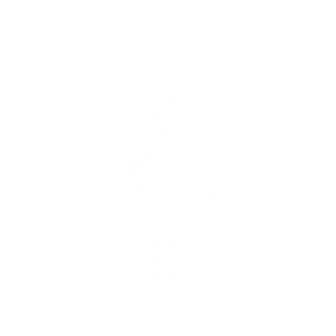 LIVING BY FAITH: CHAPTER 19 – THE HEALING TOUCH
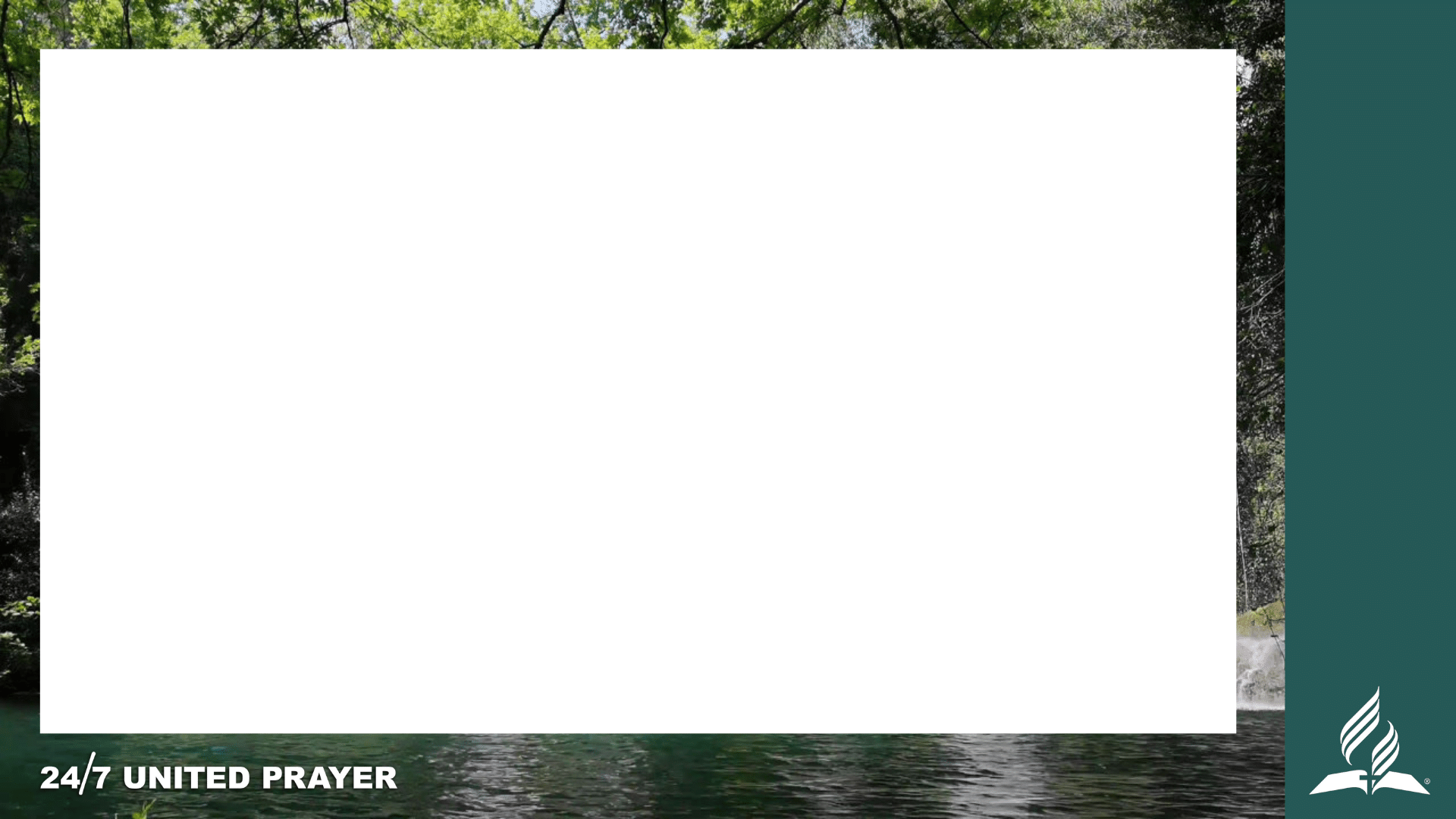 On such an occasion you don’t have to look at yourself 
	to realize how small you are. It is while looking up—	beholding the mighty works of God—that you realize 
	that in comparison you are nothing.  The Psalmist says, 	“When I consider Thy heavens, the work of Thy fingers, 	the moon and the stars which Thou hast ordained; what 	is man that Thou art mindful of him? and the son of man, 	that Thou visitest him?” Ps. 8:3, 4
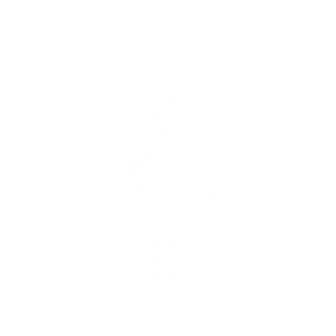 LIVING BY FAITH: CHAPTER 19 – THE HEALING TOUCH
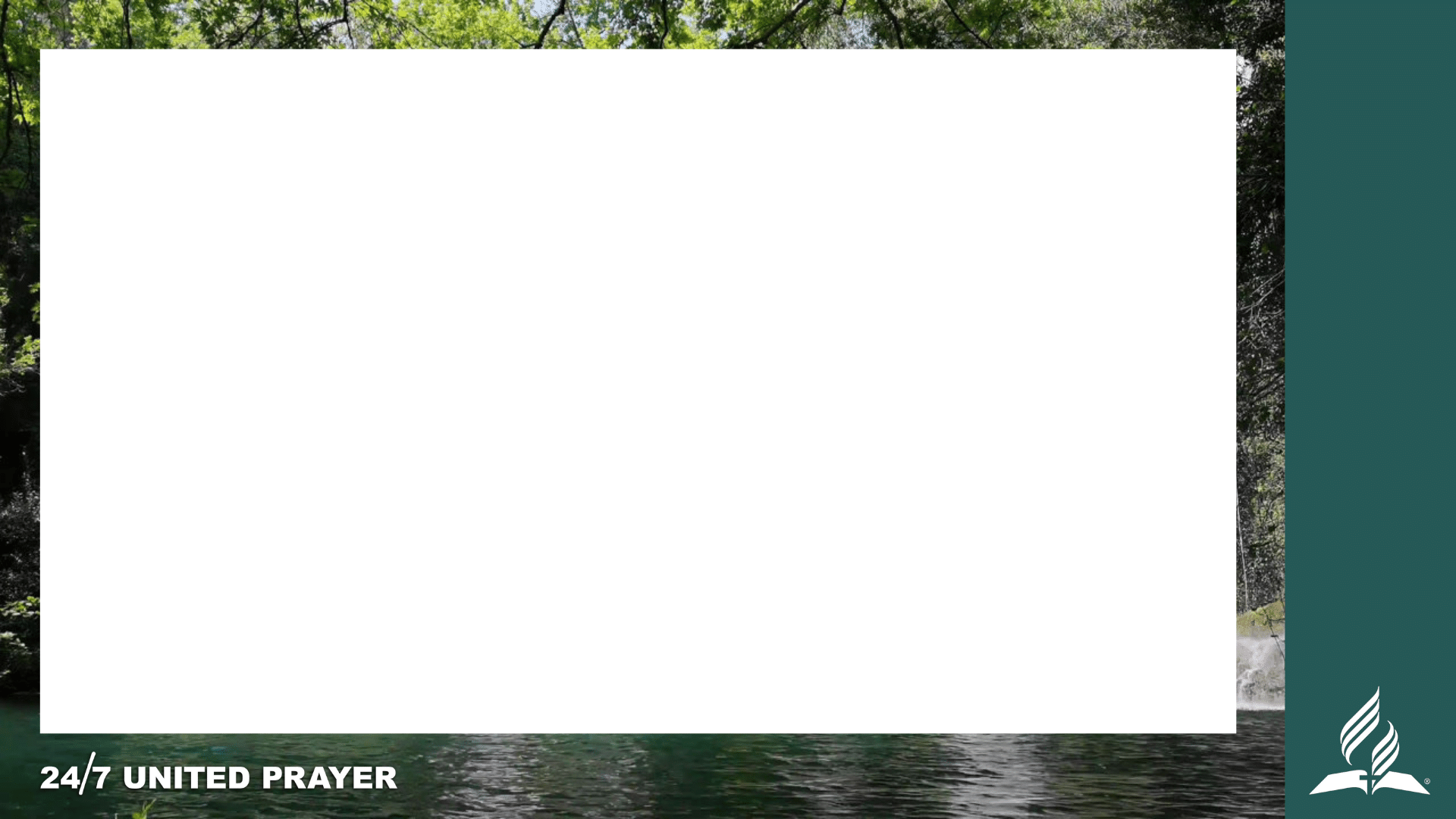 If this is a result of being in contact with and beholding 	the works of God, what will be the result when considering 	the character of God Himself? “The LORD God is a sun.” 
	Ps. 84:11. He is greater than all the heavens. “Thy 	righteousness is like the great mountains; Thy judgments 	are a great deep.” Ps. 36:6. Just as you feel your own 	physical insignificance while beholding the visible works 	of God’s hands, so in contemplating the righteousness of 	God, you are made conscious of your own spiritual lack.
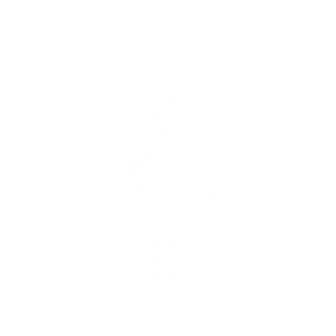 LIVING BY FAITH: CHAPTER 19 – THE HEALING TOUCH
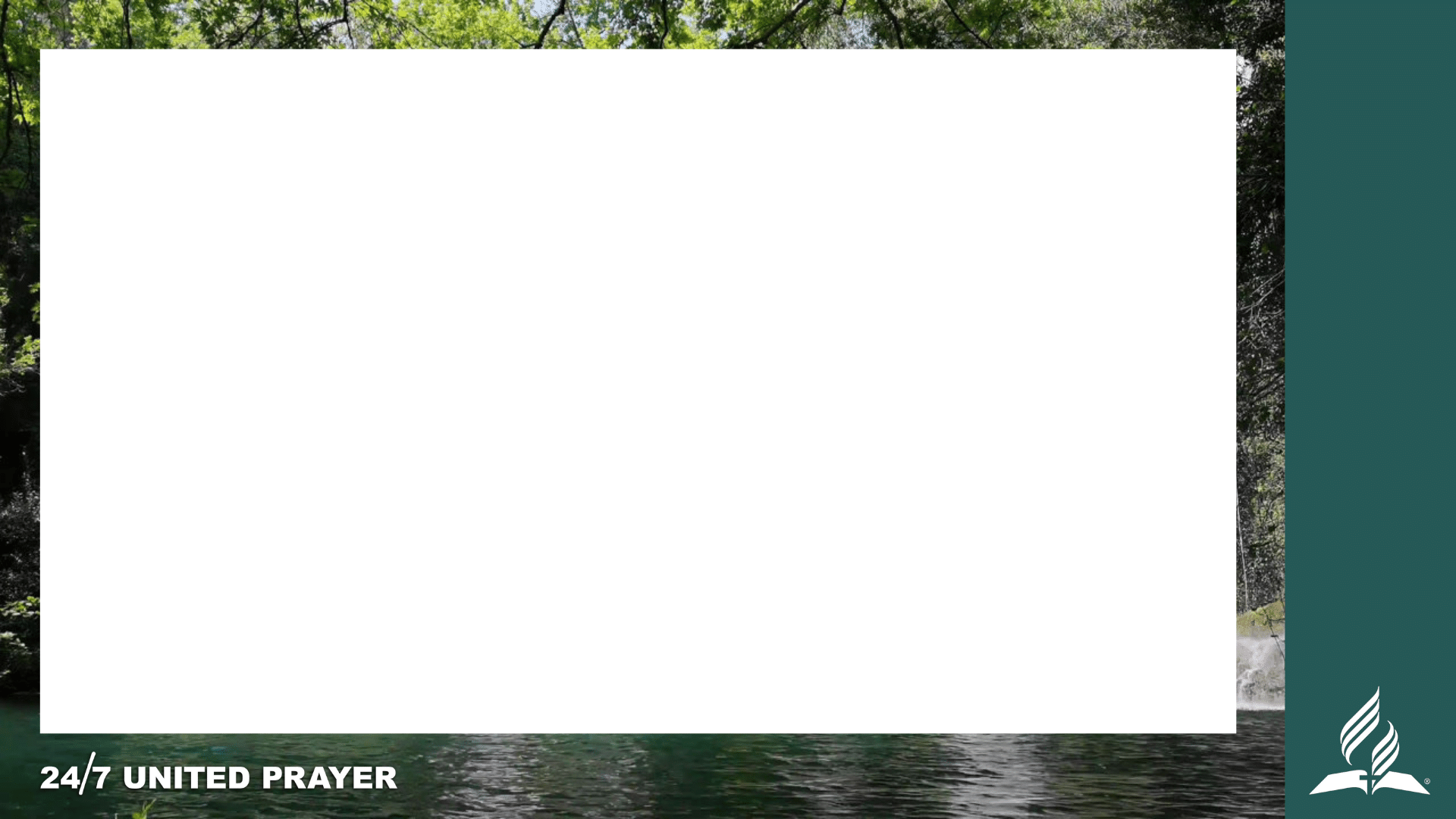 The message of comfort that God sends to His
	people, especially for the days immediately preceding 
	His coming is this, “Behold your God!” See Isa. 11:1-9. That 	means that as a necessary preparation for His coming, 
	He wants you to know your own lack of righteousness by 	beholding His righteousness.
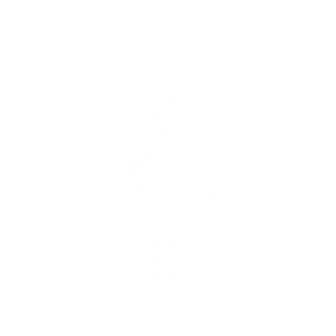 LIVING BY FAITH: CHAPTER 19 – THE HEALING TOUCH
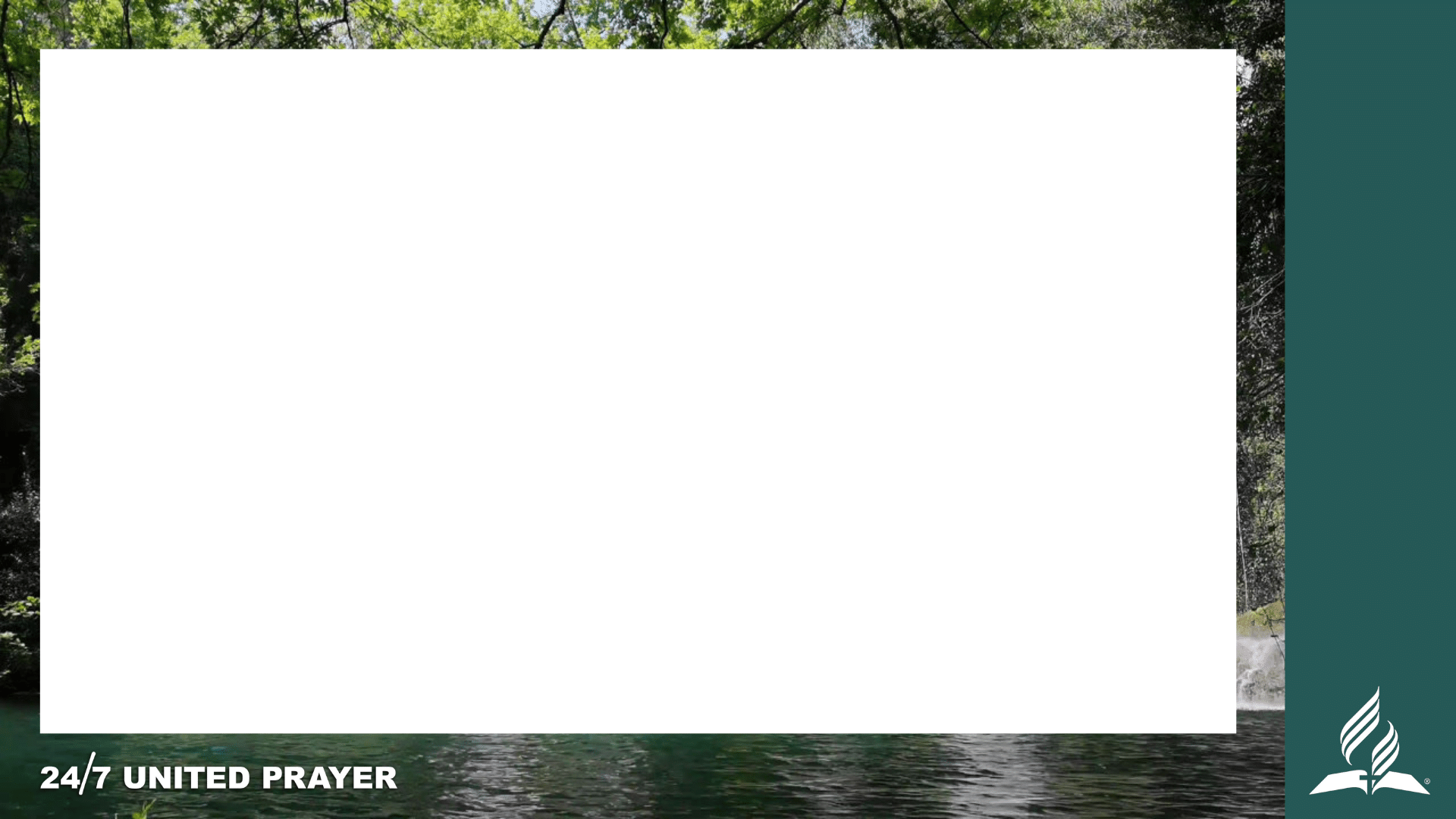 So far you have been learning that the knowledge of sin
	comes by seeing the righteousness of God. Now mark 
	the comfort that there is in that same conviction of sin. 	Remember that understanding your lack of righteousness 	is caused by the revelation of God’s righteousness. Also 	remember that the Spirit, that convinces of both sin and 	righteousness, is given to you.
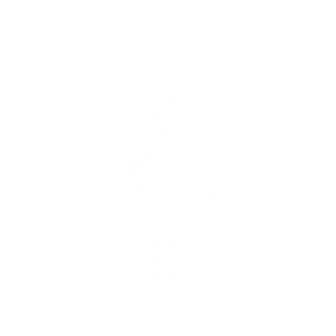 LIVING BY FAITH: CHAPTER 19 – THE HEALING TOUCH
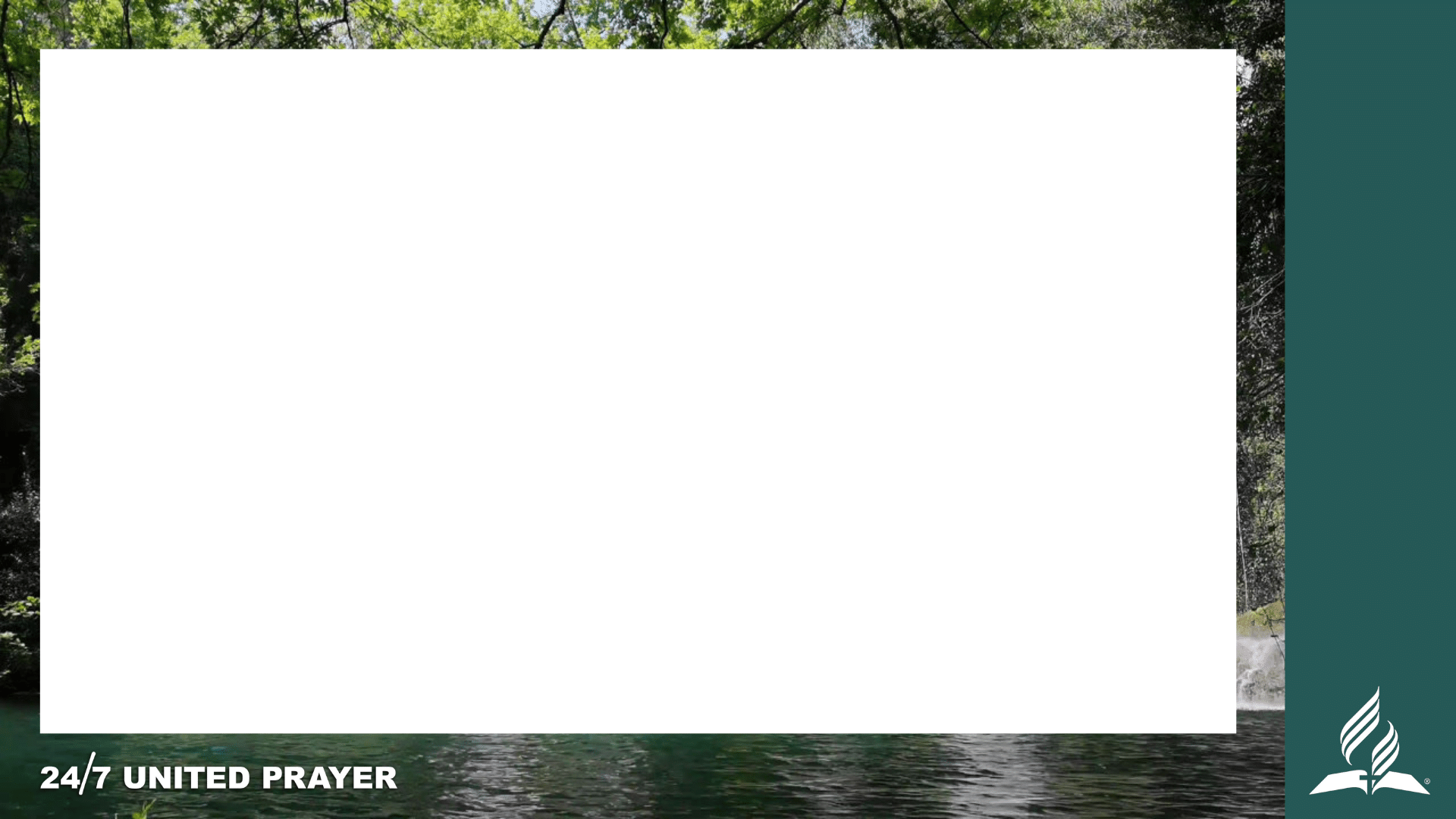 Christ said, “I will pray the Father, and He shall give you 	

	another Comforter, that He may abide with you forever;
 	
	even the Spirit of truth; whom the world cannot receive, 

	because it seeth Him not, neither knoweth Him;  but ye 

	know Him; for He dwelleth with you, and shall be in you.” 	

	John 14:16, 17.
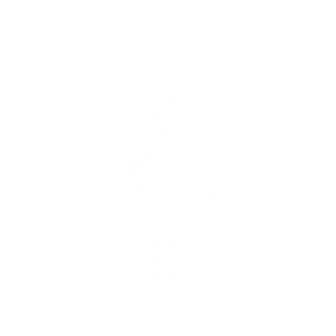 LIVING BY FAITH: CHAPTER 19 – THE HEALING TOUCH
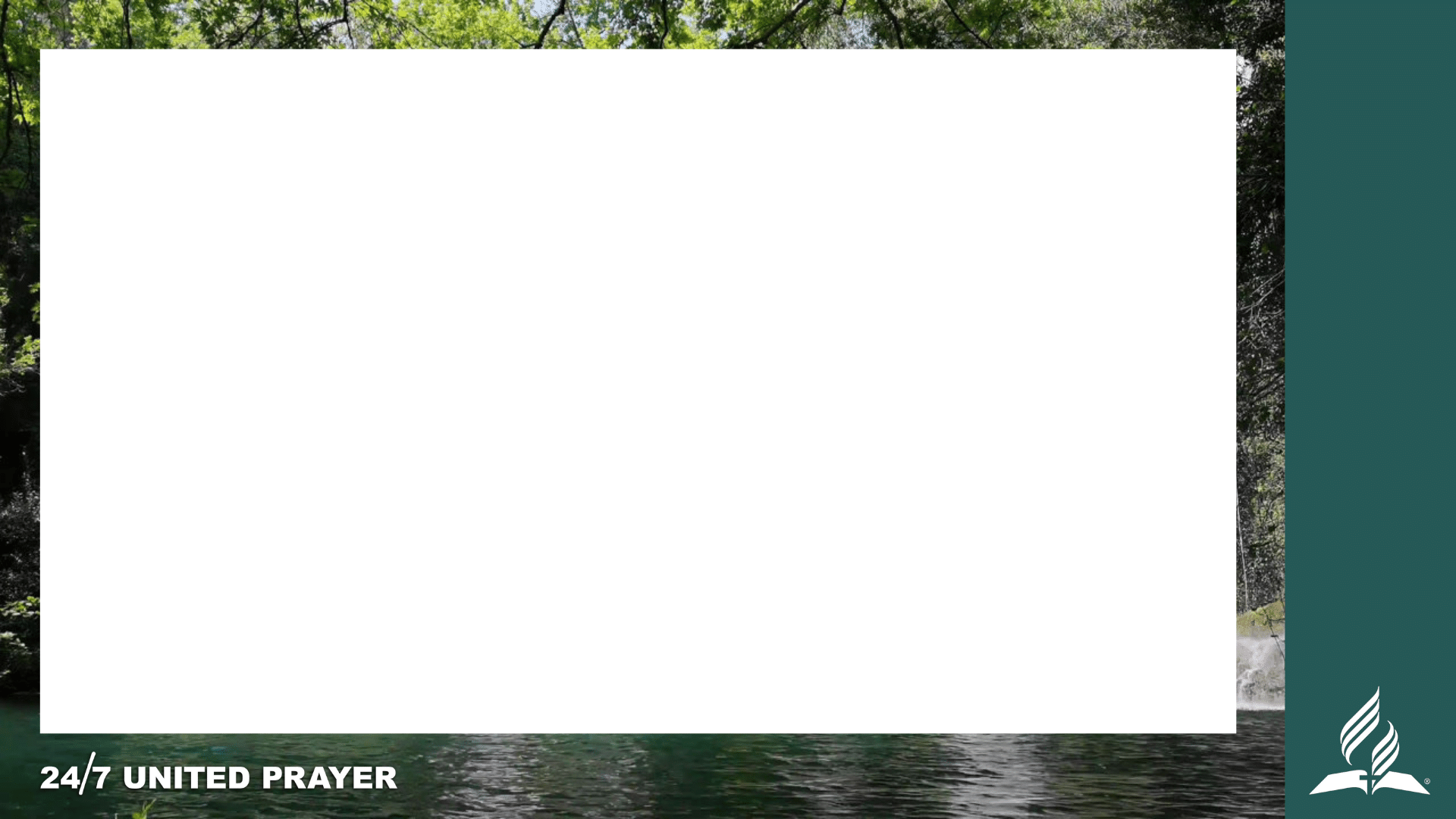 What necessarily follows from this? Just this, that as you

	accept the Spirit, which, by its revelation of the 	
	
	righteousness of God, convicts your soul of sin, and you 
	
	allow it to abide with you, then you get the righteousness 

	which it brings. Your sense of need is itself the promise of 

	supply. It is God who produces your sense of a lack of 

	righteousness, which is conviction of sin.
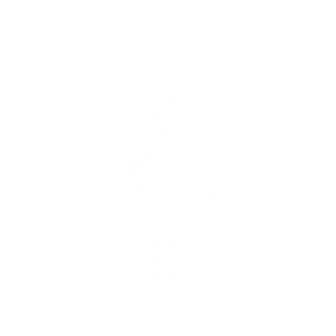 LIVING BY FAITH: CHAPTER 19 – THE HEALING TOUCH
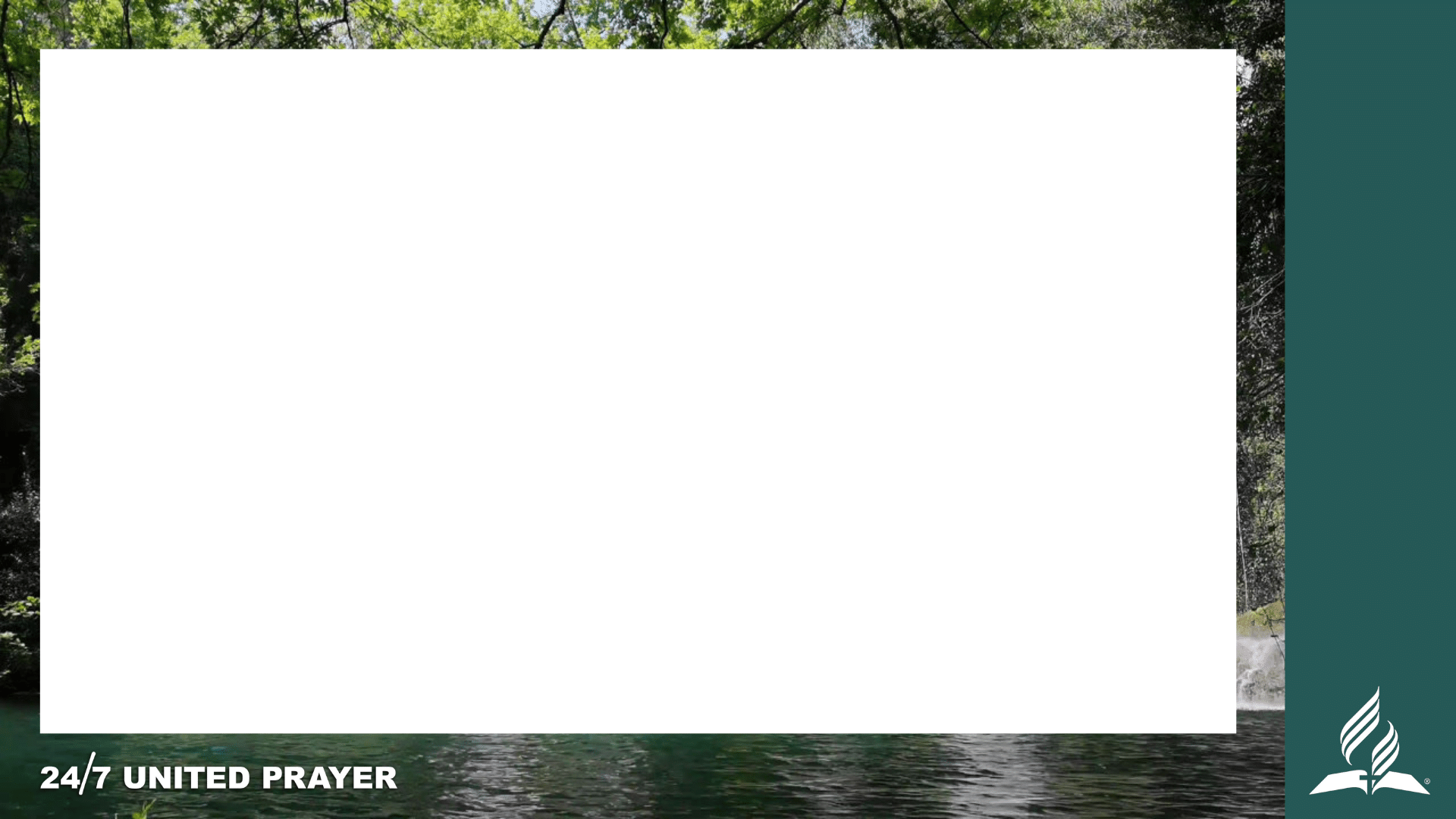 But He does not do this in order to taunt you, and cause 

you to despair. He does it for the purpose of letting you know 

that He has what will abundantly supply all that is lacking. In 

fact, it is by the very bringing of the supply of righteousness, that 

you know yourself to be sinful. Therefore, if you will take God

exactly at His word you do not need to be under condemnation

for a single minute, although always conscious of your own

imperfections.
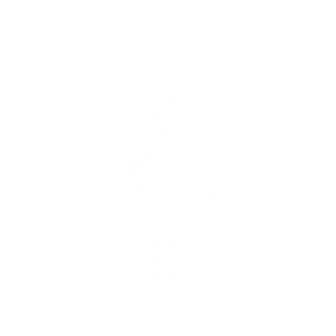 LIVING BY FAITH: CHAPTER 19 – THE HEALING TOUCH
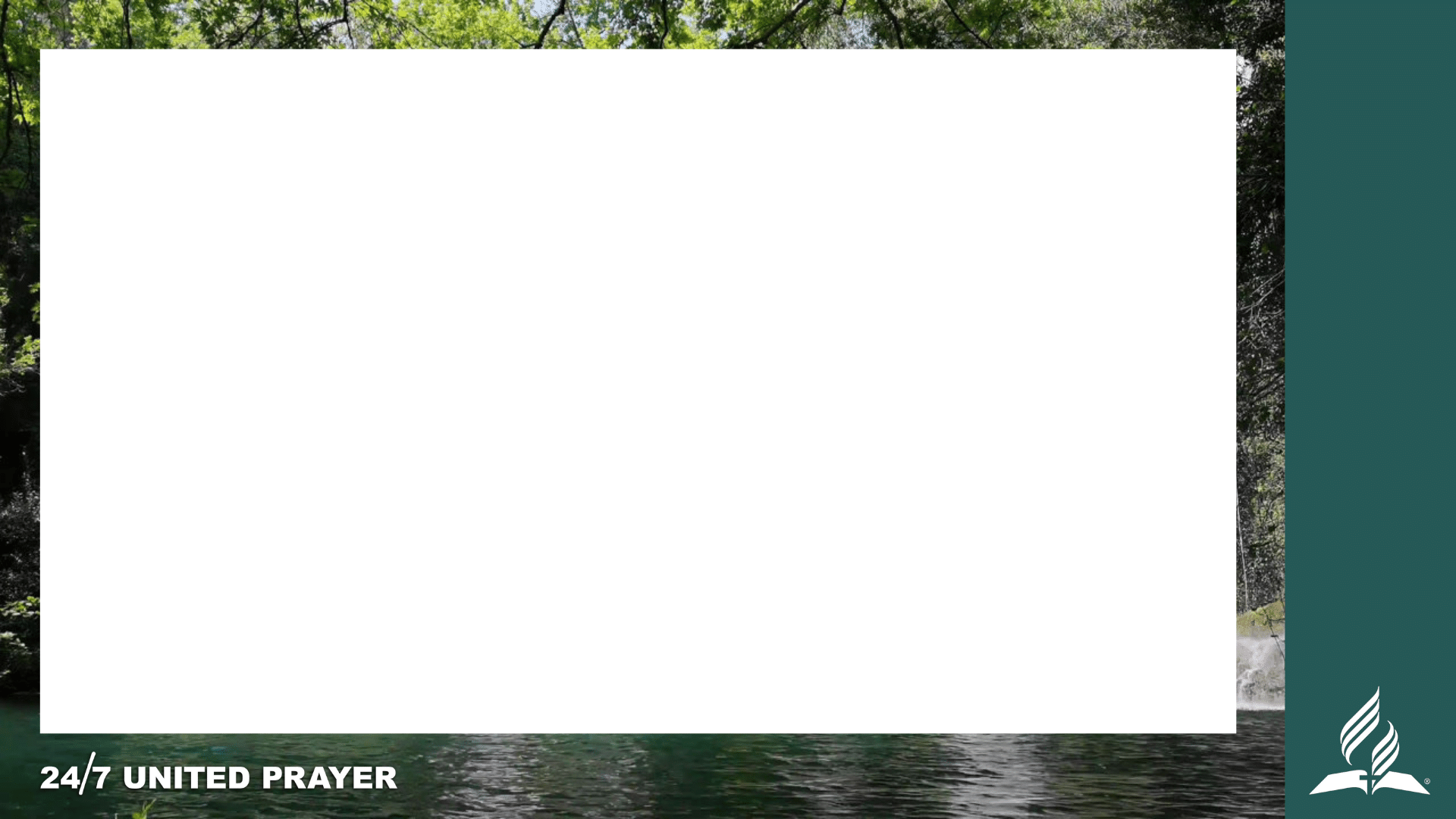 As every new defect is pointed out, you may cry,
“O Lord, I thank Thee that Thou hast this new thing to 
give me, and I take it as freely as Thou dost give it.” This 
is true rejoicing in the Lord.  This is the truth that God 
was trying to teach ancient Israel,	when He spoke His 	
law from Sinai, and is what He has been anxious for us 
to learn all these years. The law was ordained “in
the hands of a Mediator.” Gal. 3:19. That is, in the hands of
Christ, for He is the “one Mediator between God and man.”1 Tim. 2:5.
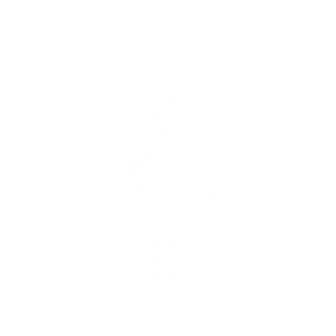 LIVING BY FAITH: CHAPTER 19 – THE HEALING TOUCH
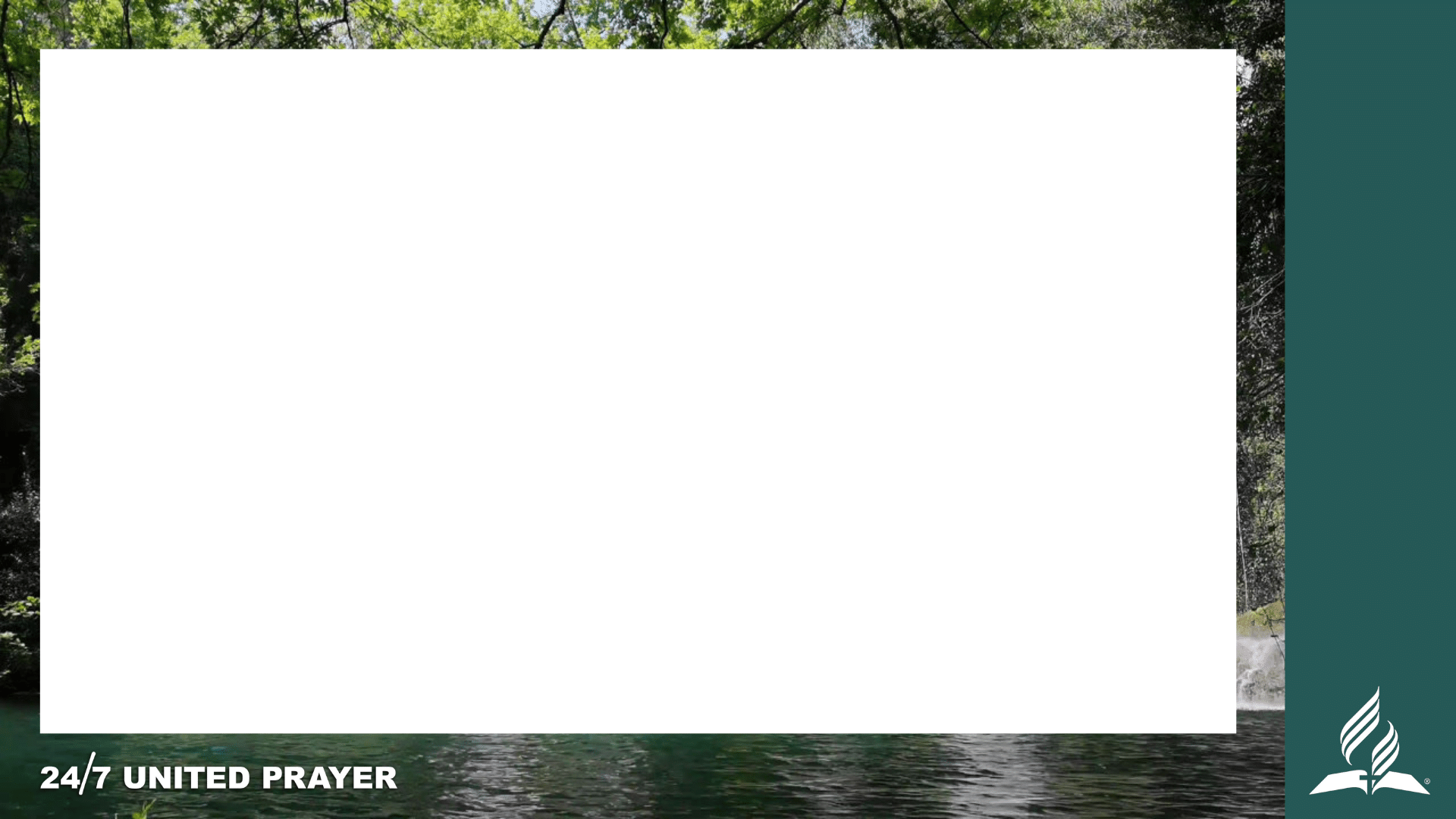 He is Mediator because He reconciles you to God.
	
	Since the conflict consists of the fact that you are not 

	subject to the law of God, the reconciliation consists of 

	putting that law in your heart and mind. So, Christ is the 

	Mediator because He is the medium through which the 

	righteousness of God is brought to you.
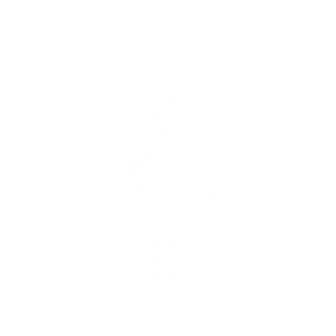 LIVING BY FAITH: CHAPTER 19 – THE HEALING TOUCH
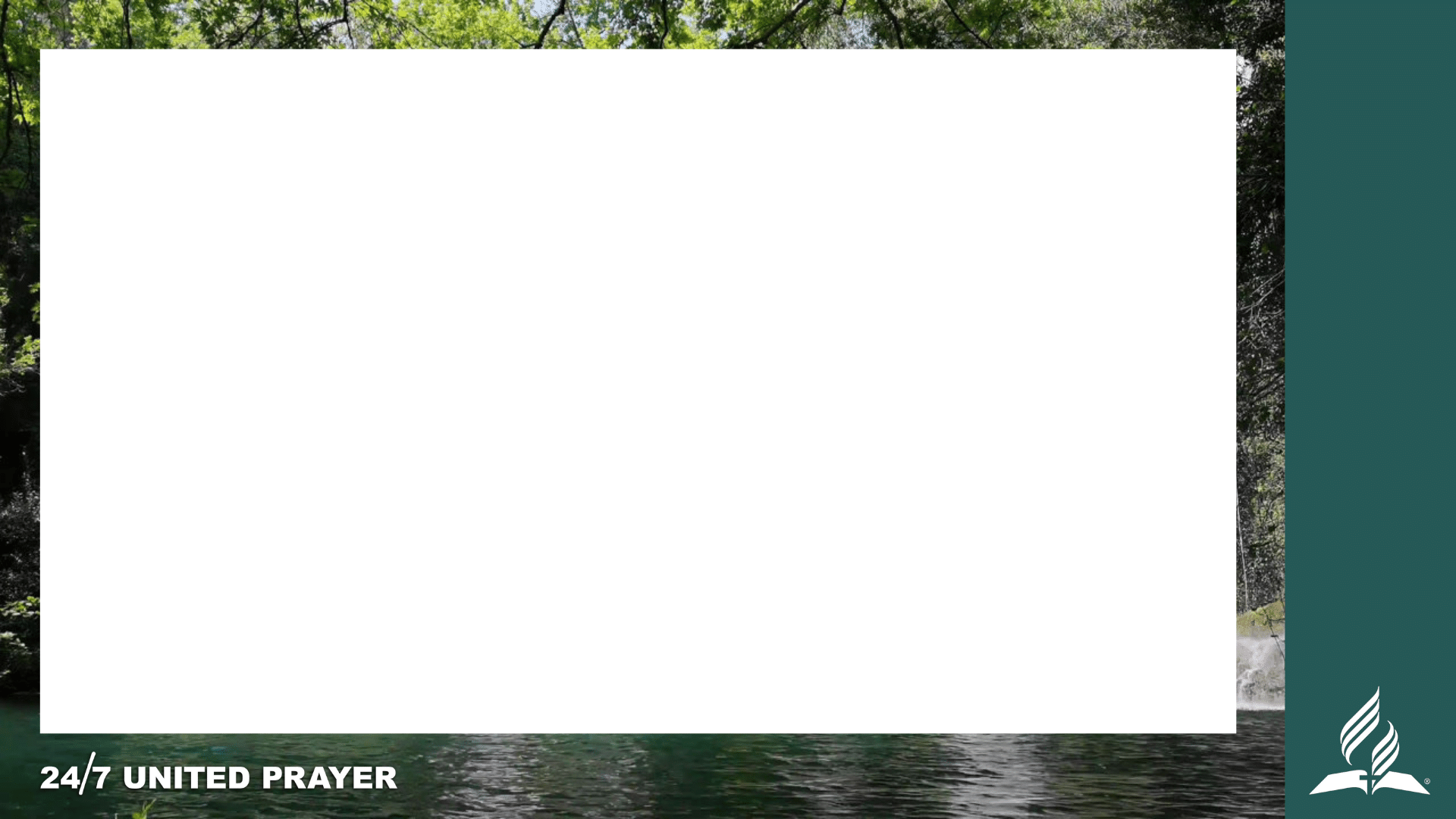 This was most forcibly illustrated at the giving of the law

from Sinai. At an earlier time, the people had been perishing 

with thirst, and God said to Moses, “Go on before the people, 

and take with thee of the elders of Israel; and thy rod, 
	
wherewith thou smothest the river, take in thine hand, and 

go.  Behold, I will stand before thee there upon the rock in 

Horeb; and thou shalt smite the rock, and there shall come 

water out of it, that the people may drink.” Ex. 17:5, 6
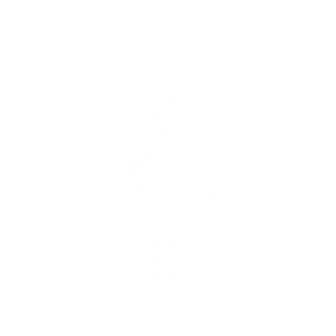 LIVING BY FAITH: CHAPTER 19 – THE HEALING TOUCH
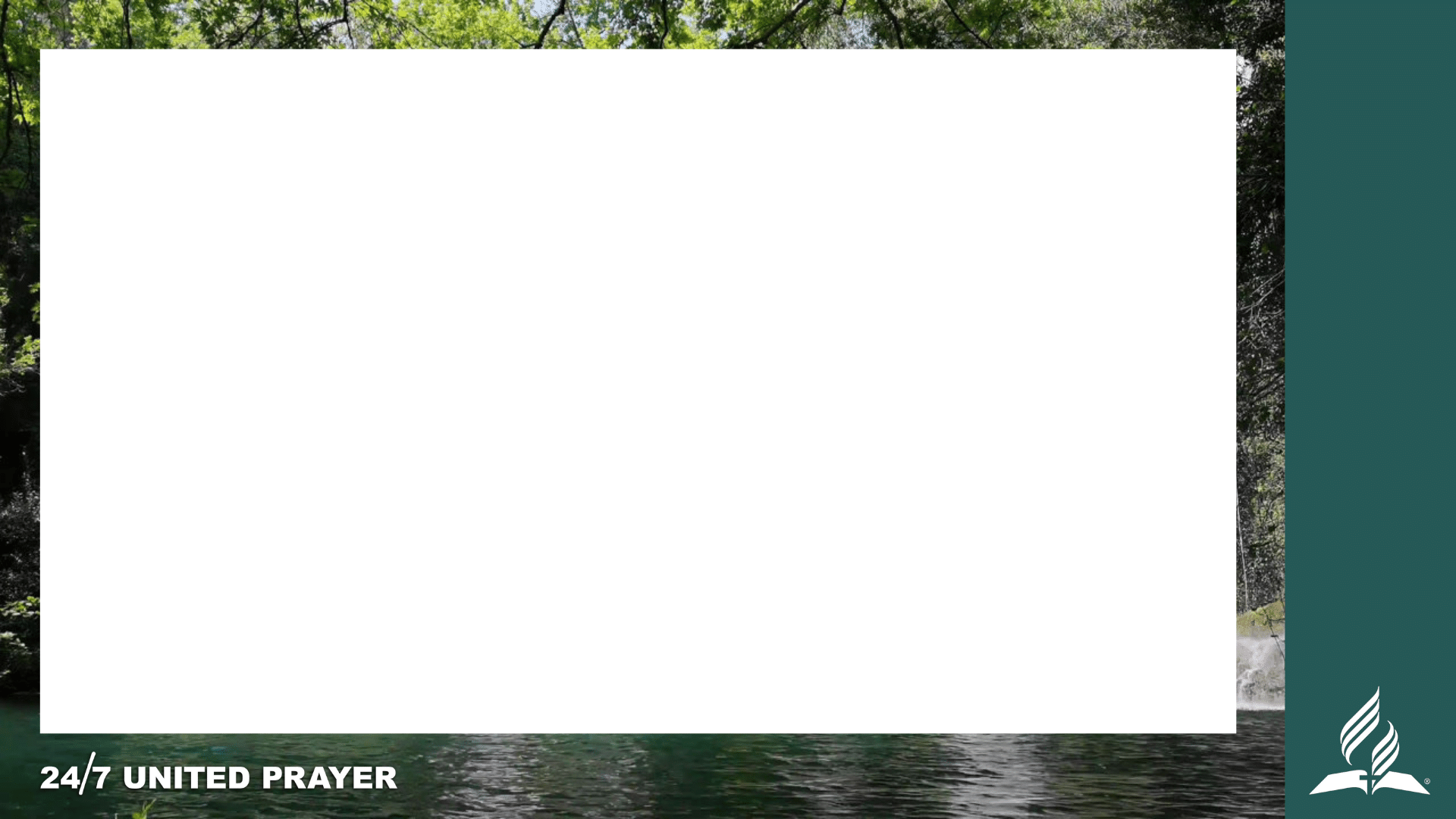 This was done, and the people drank and were revived. 

	But the water which they drank was miraculously given 

	by Christ. In fact, it came directly from Him.

	The apostle Paul says that “they drank of that spiritual Rock 

	that followed them; and that Rock was Christ.” 1 Cor. 10:4. 

	The Rock which the people saw, and which Moses smote, 

	was a symbol of Christ.
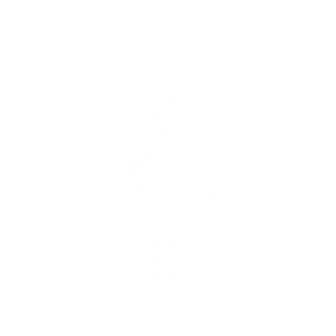 LIVING BY FAITH: CHAPTER 19 – THE HEALING TOUCH
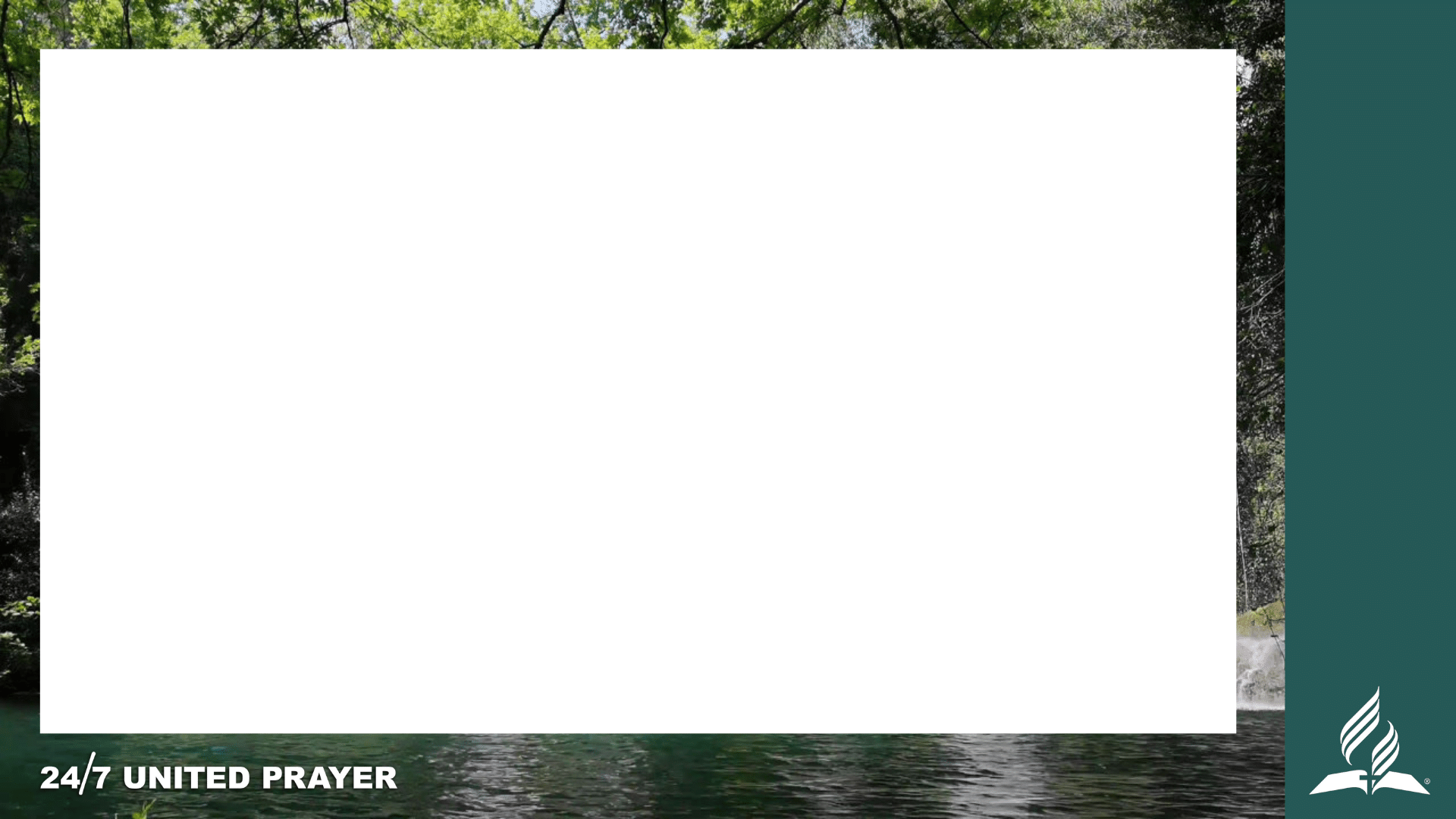 But Horeb is another name for Sinai. So, the law of God was

spoken from the very same mountain from which God had

caused the water to flow, which was even then quenching their

thirst. When God came down on the mountain, it was the very

personification of Him and His law. No one could touch the

mountain without dying. Yet at the same time the water which

gave life was flowing from it.
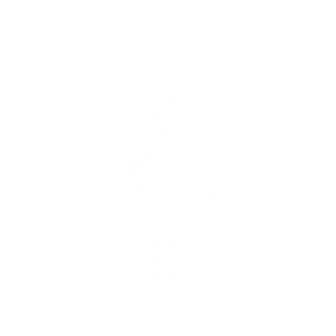 LIVING BY FAITH: CHAPTER 19 – THE HEALING TOUCH
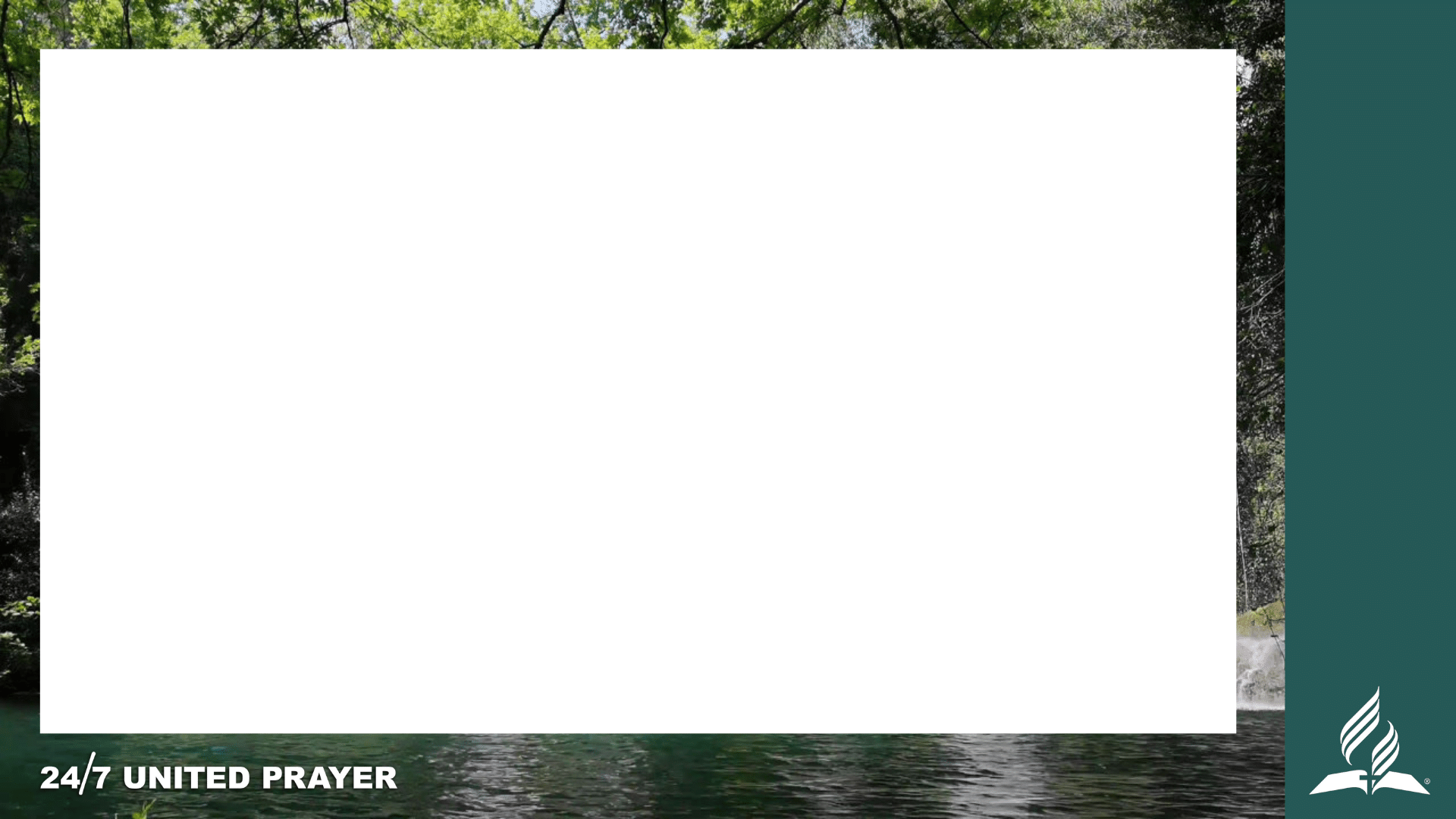 This water, which, as we have seen, came from Christ, is a symbol 

of the Spirit which is given to all who believe. See John 4:10, 13, 14; 

7:37-39. Through that event God gave us a great object lesson. 

Although the law gives the knowledge of sin, and sin is death, the 

law comes to us in the hands of a Mediator, ministered to us by 

the Spirit; and “the law of the Spirit of life in Christ Jesus,” makes 

us free from the law of sin and death. It is thus that the 

commandment of God is everlasting life.
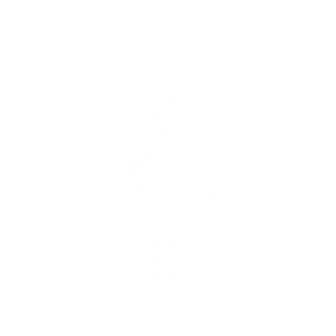 LIVING BY FAITH: CHAPTER 19 – THE HEALING TOUCH
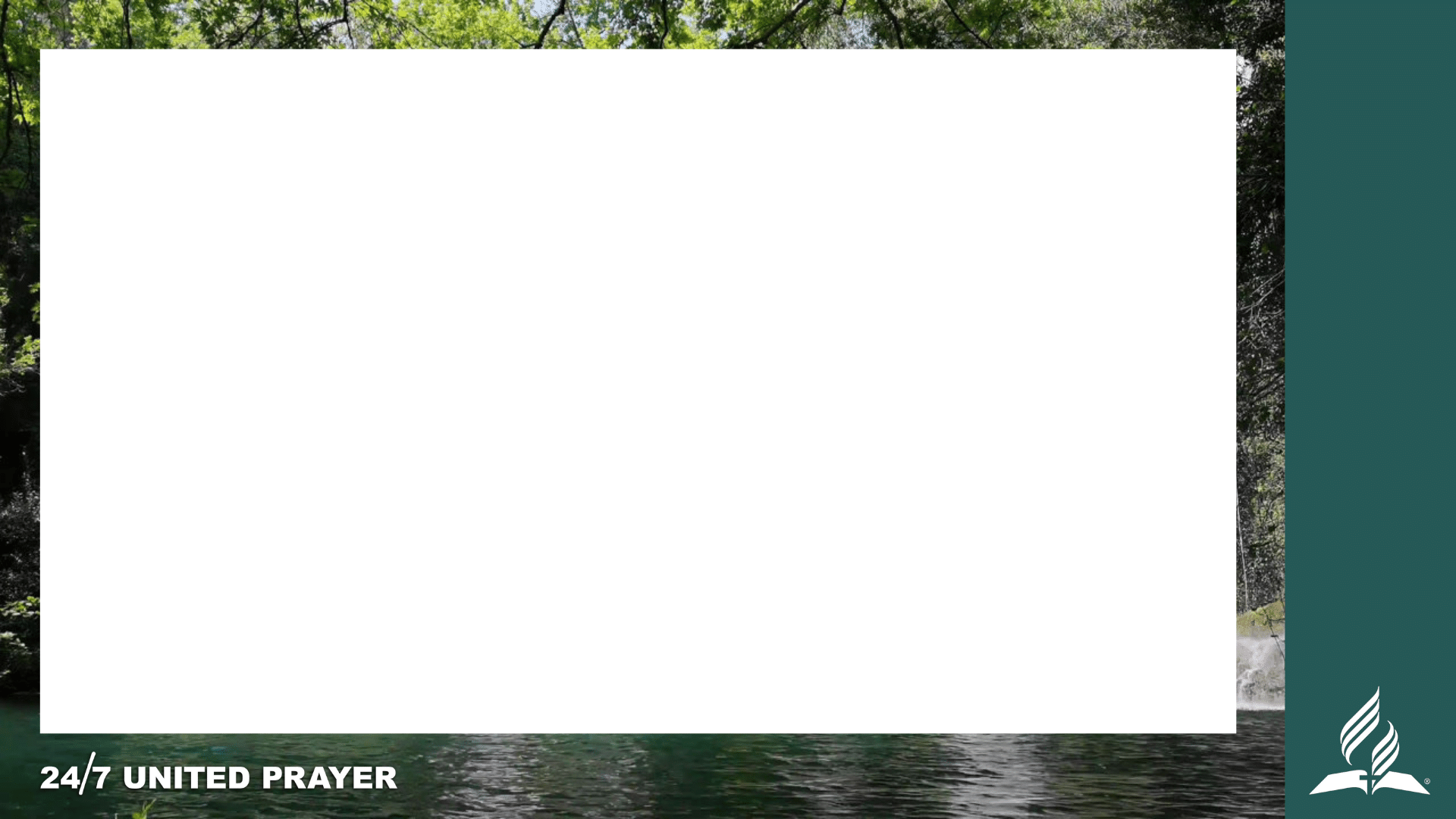 Isn’t there the very essence of comfort in this? At the same

moment that the knowledge of sin comes to you, righteousness

to cover and take away all your sin is revealed. “Where sin

abounded, grace did much more abound.” Rom. 5:20. The law

which convicts is spiritual, and the Spirit is the water of life,

which is given freely to all who will take it. Could anything

surpass the wonderful provisions of the grace of “the God of all

comfort, the Father of mercies”? Won’t you drink and drink
again, and thus continually be filled?
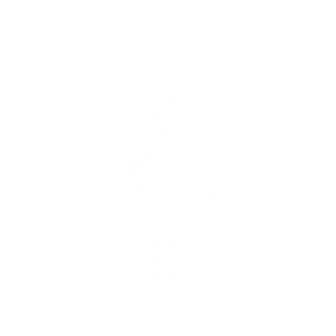 LIVING BY FAITH: CHAPTER 19 – THE HEALING TOUCH
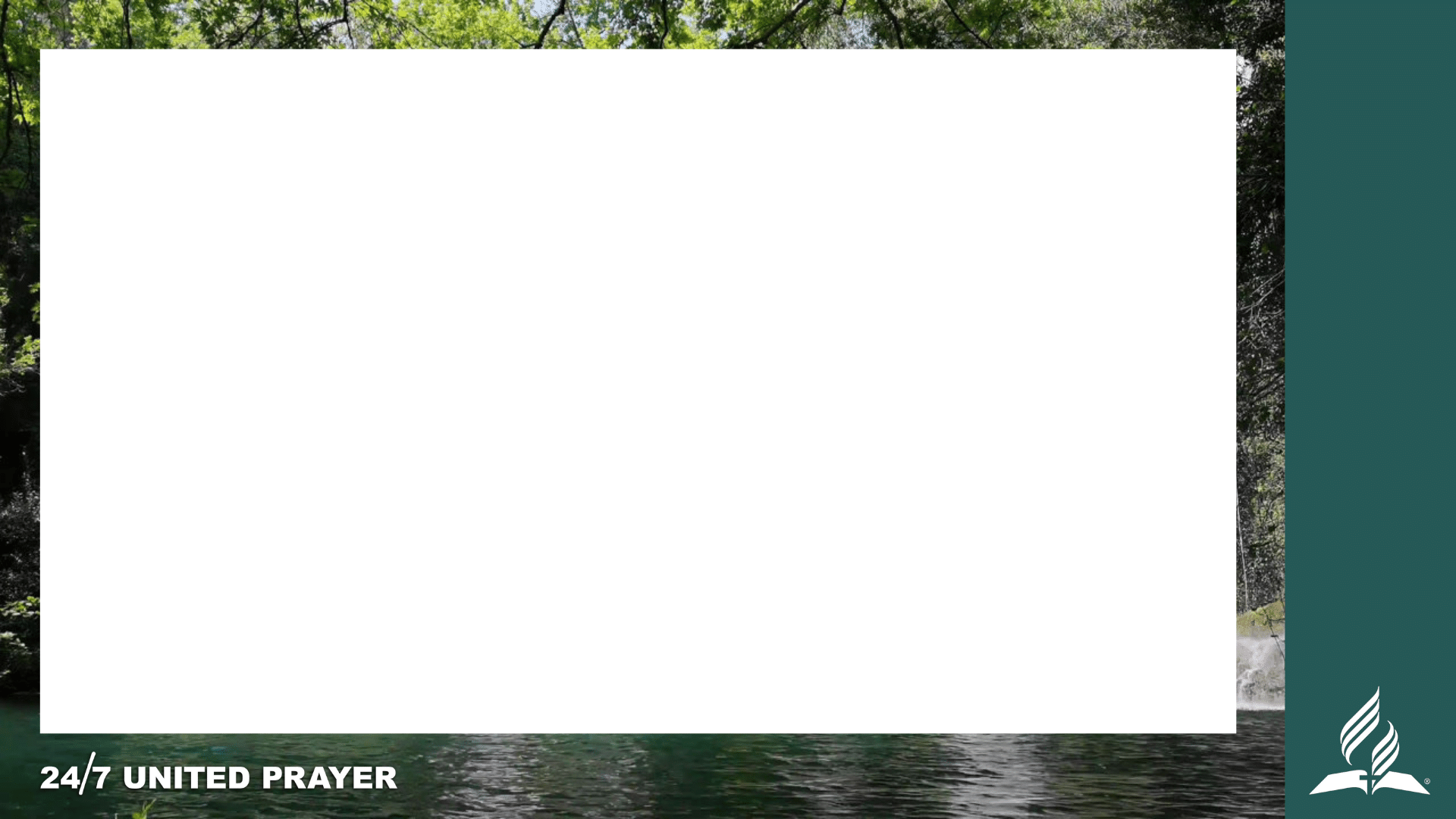 “I heard the voice of Jesus say,
Behold, I freely give
The living water; thirsty one
Stoop down, and drink, and live.
I came to Jesus, and I drank
Of that life-giving stream;
My thirst was quenched, my soul revived,
And now I live in Him.”
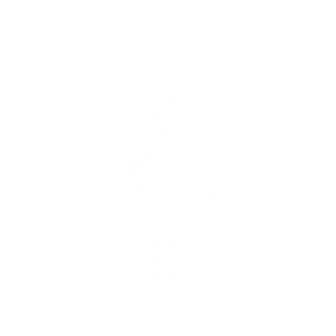 LIVING BY FAITH: CHAPTER 19 – THE HEALING TOUCH
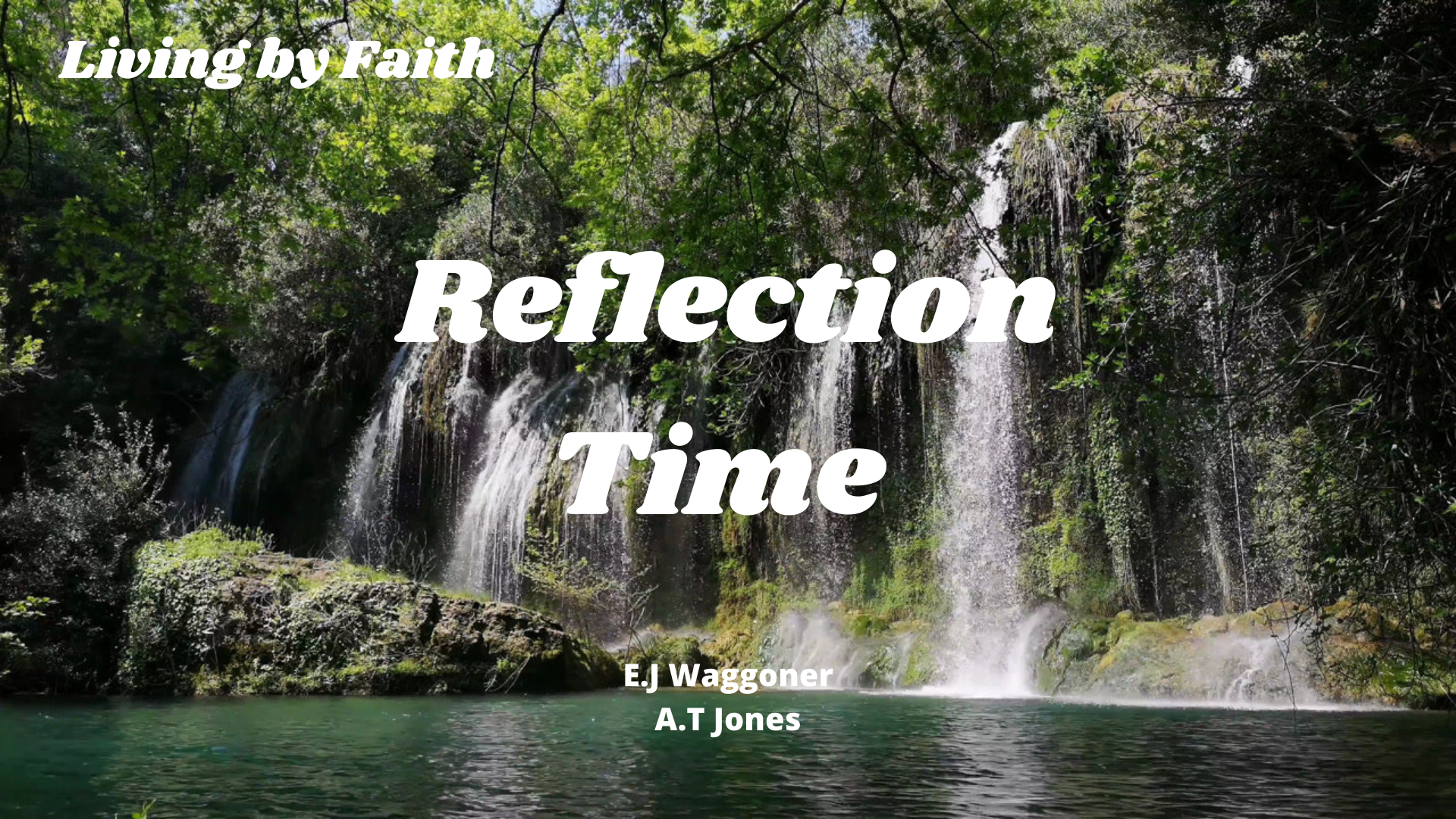